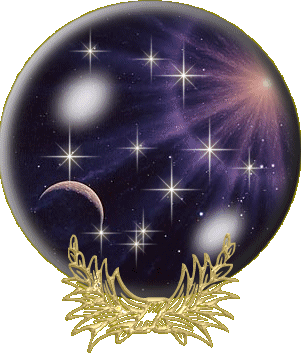 9 dicembre 
2012
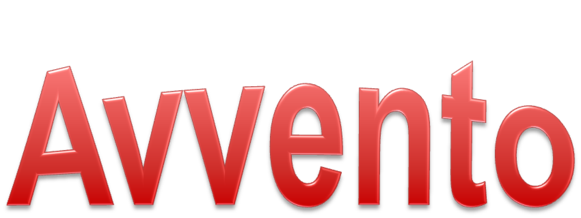 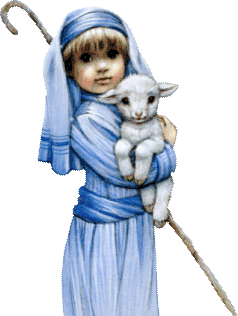 Seconda Domenica
Luce che sorgi 
nella notte
Luce che sorgi nella notte, cantiamo a te, o Signore!
Stella che splendi nel mattino di un nuovo giorno
cantiamo a te, 
Cristo Gesù, cantiamo a te, 
o Signore!
Mentre il silenzio avvolge la terra
	tu vieni in mezzo a noi, 
Parola del Padre
riveli ai nostri cuori 
l'amore di Dio.
	A te la lode, a te la gloria, 
nostro Salvatore!
Luce che sorgi nella notte, cantiamo a te, o Signore!
Stella che splendi nel mattino di un nuovo giorno
cantiamo a te, 
Cristo Gesù, cantiamo a te, 
o Signore!
Nel Nome del Padre, e del Figlio 
e dello Spirito Santo.			
Amen. 

La grazia del Signore nostro 
Gesù Cristo, l’amore di Dio Padre 
e la comunione dello Spirito Santo 
siano con tutti voi.
E con il tuo spirito.
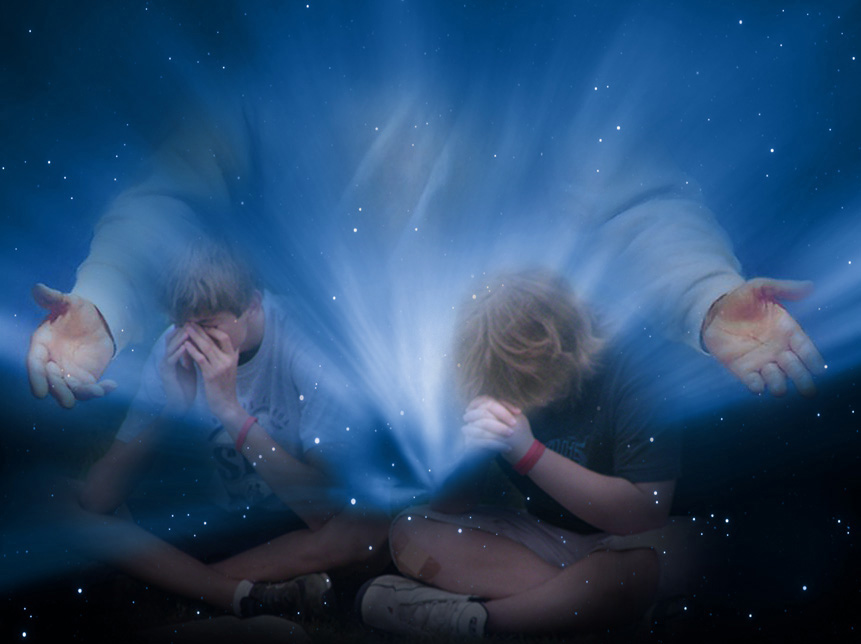 Confesso a Dio Onnipotente 
e a voi fratelli che ho molto peccato in pensieri, 
parole, opere e omissioni. 
Per mia colpa, mia colpa, 
mia grandissima colpa, 
e supplico la Beata sempre Vergine Maria, gli angeli, i Santi 
e voi fratelli di pregare per me 
il Signore Dio nostro.
Dio, Padre buono, 
che ci perdona sempre 
quando siamo pentiti di vero cuore, 
abbia misericordia di noi, 
perdoni i nostri peccati 
e ci conduca alla vita eterna.
Amen.
O Dio grande nell'amore, che chiami gli umili alla luce gloriosa del tuo regno, raddrizza nei nostri cuori i tuoi sentieri, spiana le alture della superbia, e preparaci a celebrare con fede ardente la venuta del nostro salvatore, Gesù Cristo tuo Figlio. Egli è Dio, e vive e regna con te, nell'unità dello Spirito Santo, per tutti i secoli dei secoli. 
						Amen.
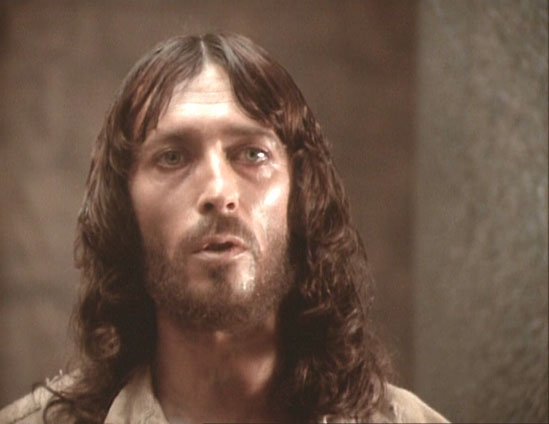 Liturgia
della
PAROLA
Dal libro del profeta Baruc

Deponi, o Gerusalemme, la veste del lutto e dell’afflizione, rivèstiti dello splendore della gloria che ti viene da Dio per sempre. Avvolgiti nel manto della giustizia di Dio, metti sul tuo capo il diadema di gloria dell’Eterno, perché Dio mostrerà il tuo splendore a ogni creatura sotto il cielo.
Sarai chiamata da Dio per sempre: «Pace di giustizia» e «Gloria di pietà». Sorgi, o Gerusalemme, sta’ in piedi sull’altura e guarda verso oriente; vedi i tuoi figli riuniti, dal tramonto del sole fino al suo sorgere, alla parola del Santo, esultanti per il ricordo di Dio.
Si sono allontanati da te a piedi, incalzati dai nemici; ora Dio te li riconduce in trionfo come sopra un trono regale. Poiché Dio ha deciso di spianare ogni alta montagna e le rupi perenni, di colmare le valli livellando il terreno, perché Israele proceda sicuro sotto la gloria di Dio.
Anche le selve e ogni albero odoroso hanno fatto ombra a Israele per comando di Dio. Perché Dio ricondurrà Israele con gioia alla luce della sua gloria, con la misericordia e la giustizia che vengono da lui.

Parola di Dio.	
Rendiamo grazie a Dio.
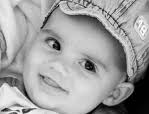 Salmo responsoriale
Grandi cose * ha fatto 
il Signore per noi.
Quando il Signore ristabilì la sorte di Sion, ci sembrava di sognare. Allora la nostra bocca si riempì di sorriso, la nostra lingua di gioia.
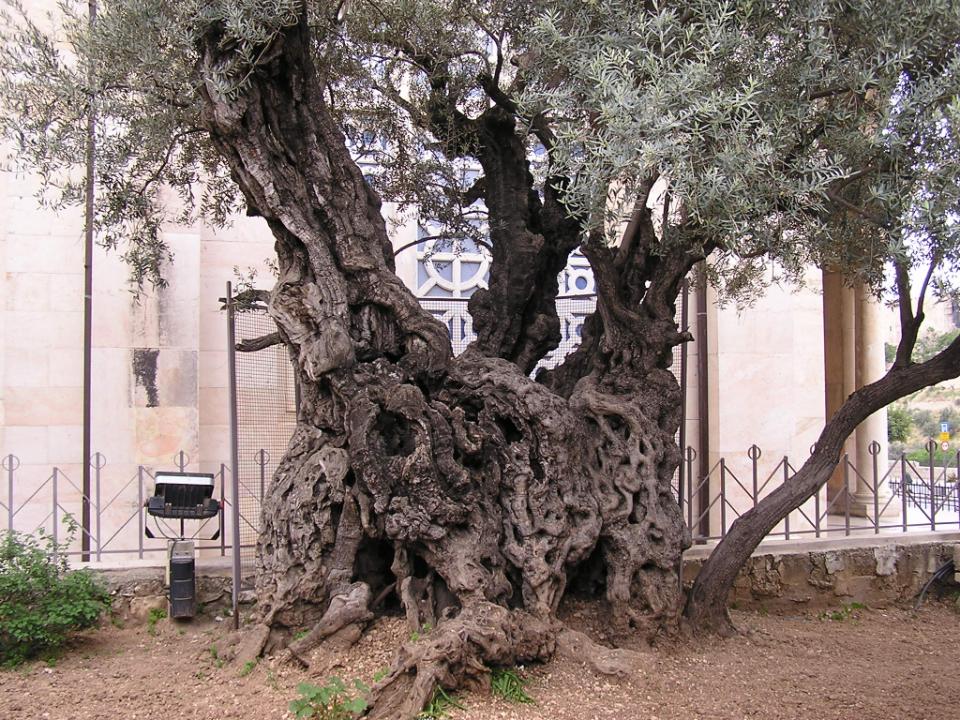 Allora si diceva tra le genti: «Il Signore ha fatto grandi cose per loro». Grandi cose ha fatto il Signore per noi: eravamo pieni di gioia.
Grandi cose * ha fatto 
il Signore per noi.
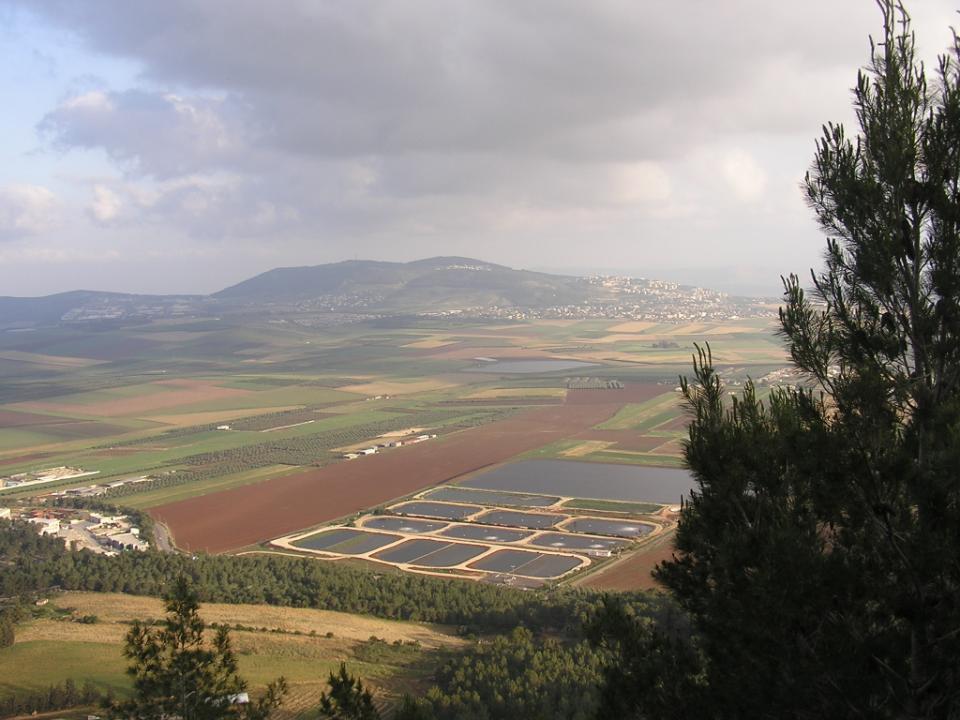 Ristabilisci, Signore, la nostra sorte, come i torrenti del Negheb. Chi semina nelle lacrime mieterà nella gioia.
Grandi cose * ha fatto 
il Signore per noi.
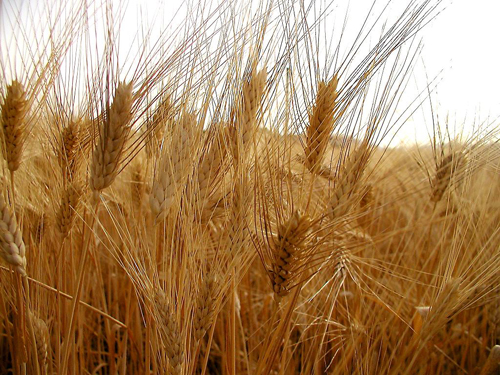 Nell’andare, se ne va piangendo, portando la semente da gettare, ma nel tornare, viene con gioia, portando i suoi covoni.
Grandi cose * ha fatto 
il Signore per noi.
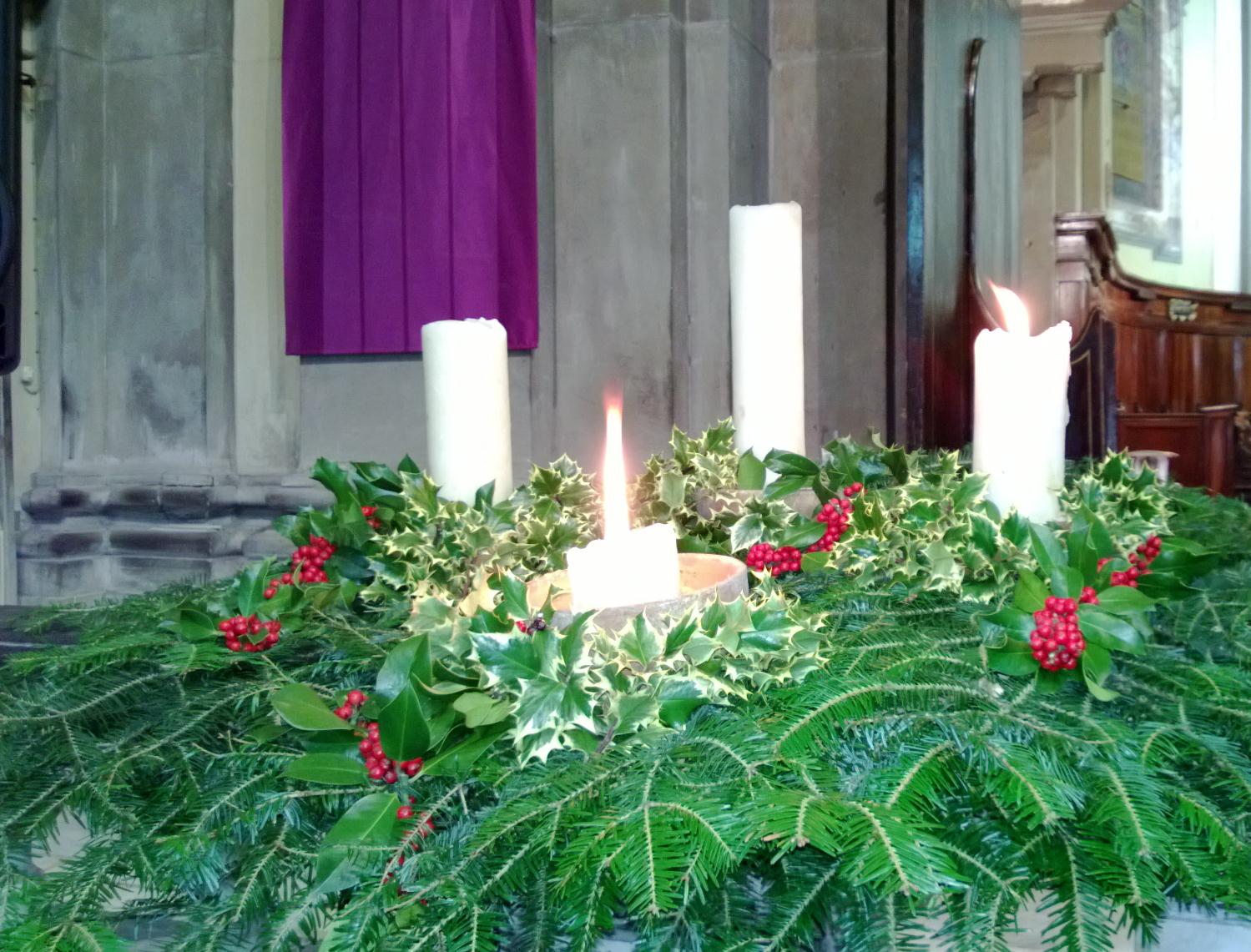 Corona
dell'Avvento
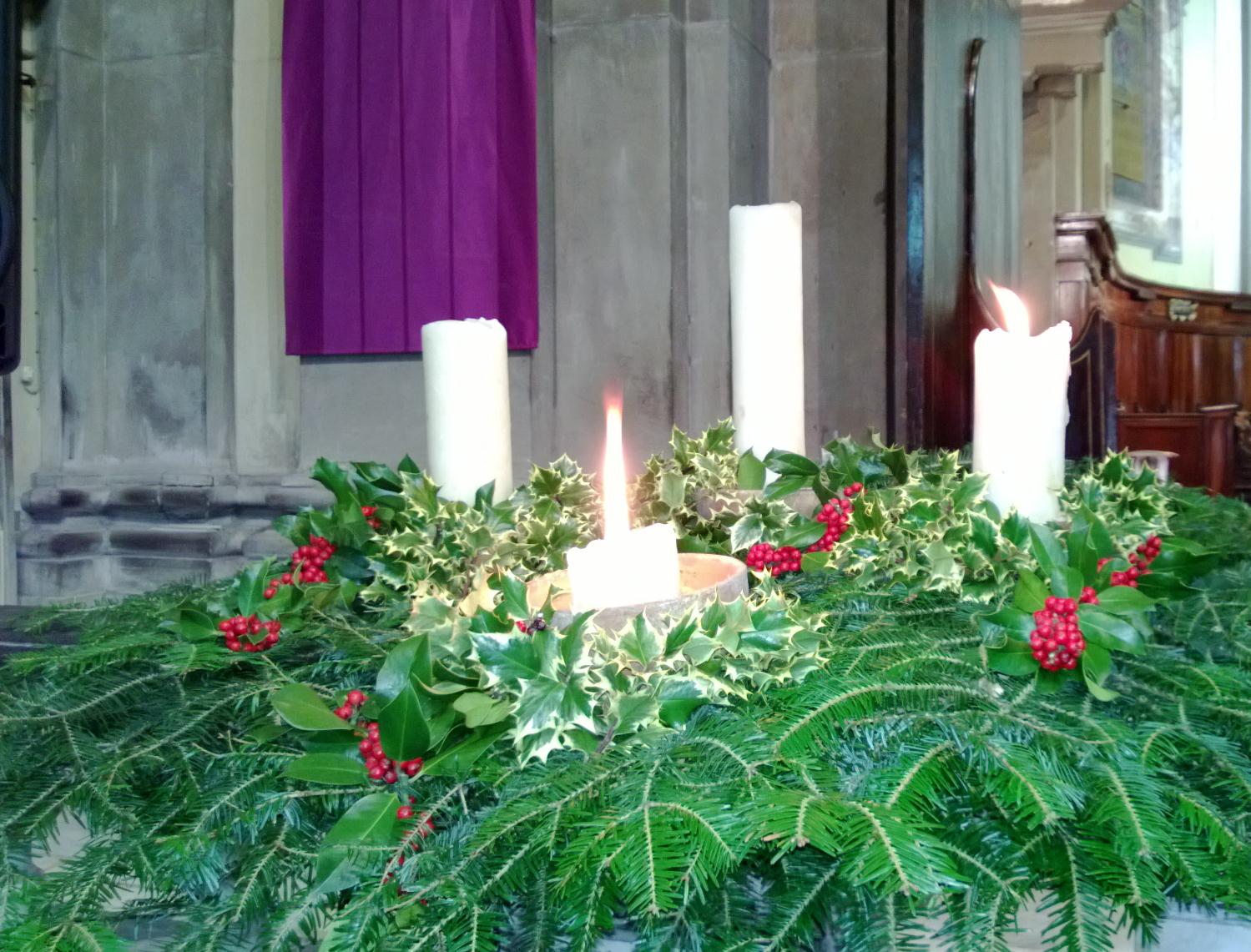 Si accende una luce all’uomo quaggiù, presto verrà 
tra noi Gesù.
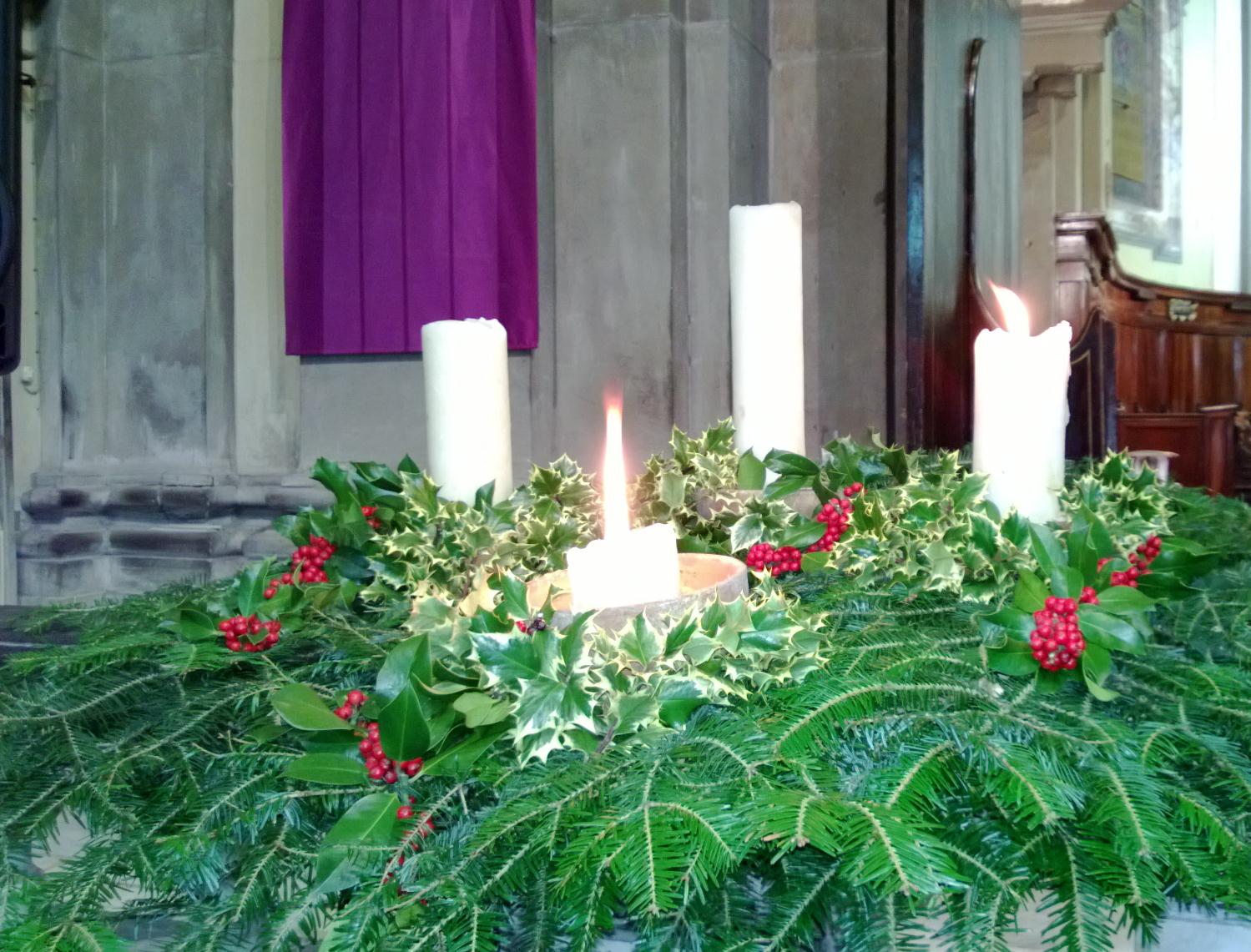 Vegliate;
lo sposo non tarderà;
se siete pronti vi aprirà.
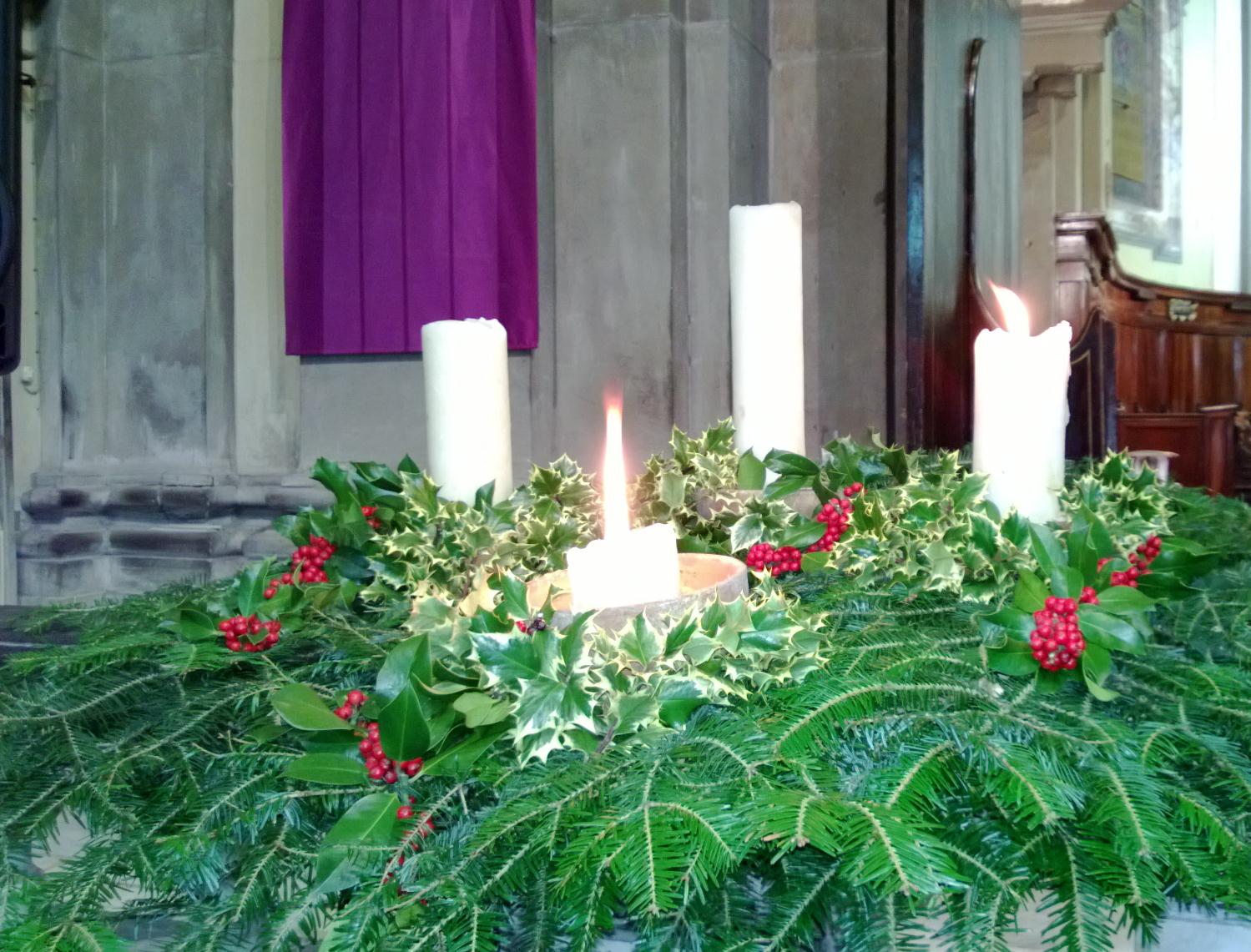 Lieti cantate: 
gloria al Signor! Nascerà il Redentor!
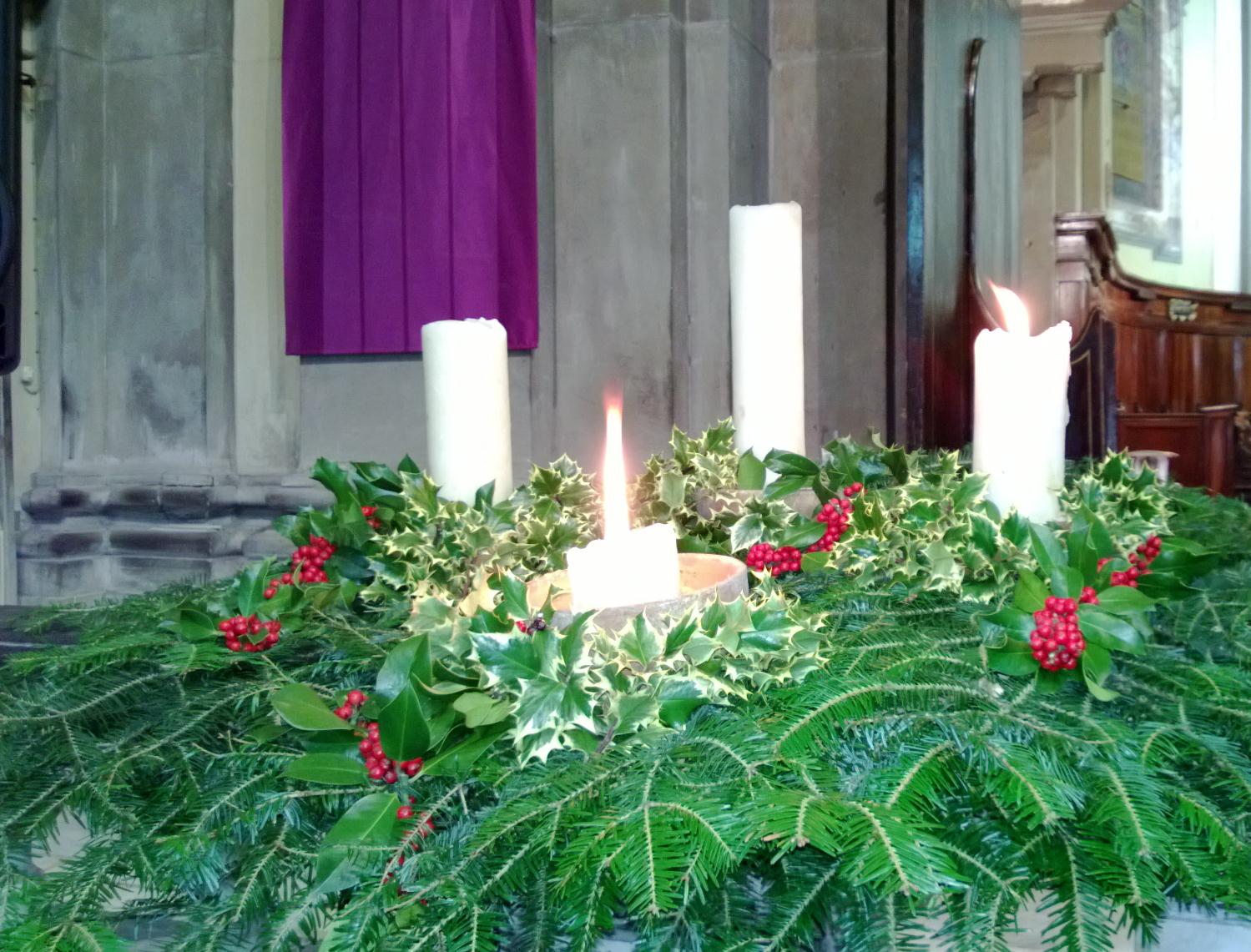 Si accende una luce all’uomo quaggiù, presto verrà 
tra noi Gesù.
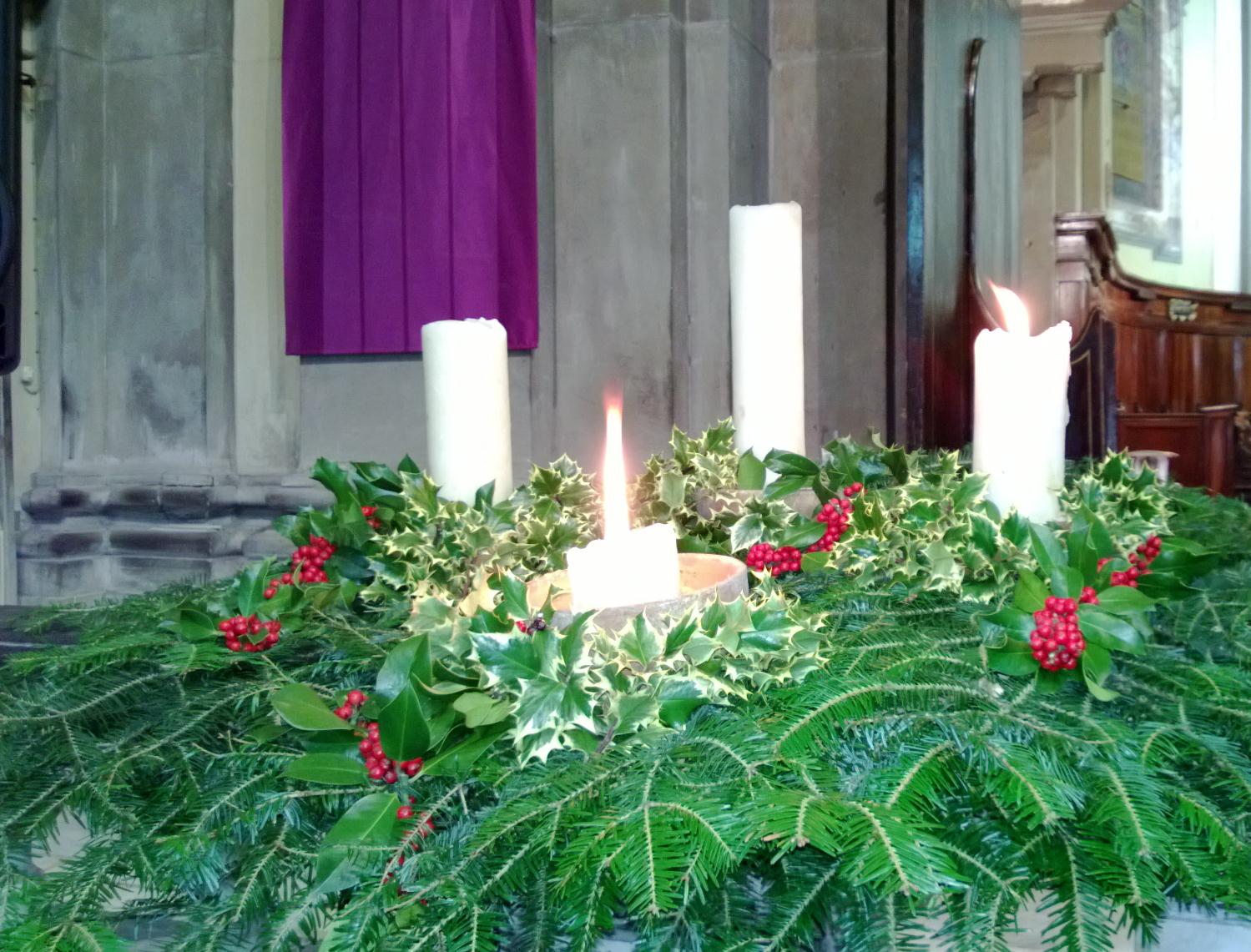 Un’umile grotta solo offrirà Betlemme, piccola città.
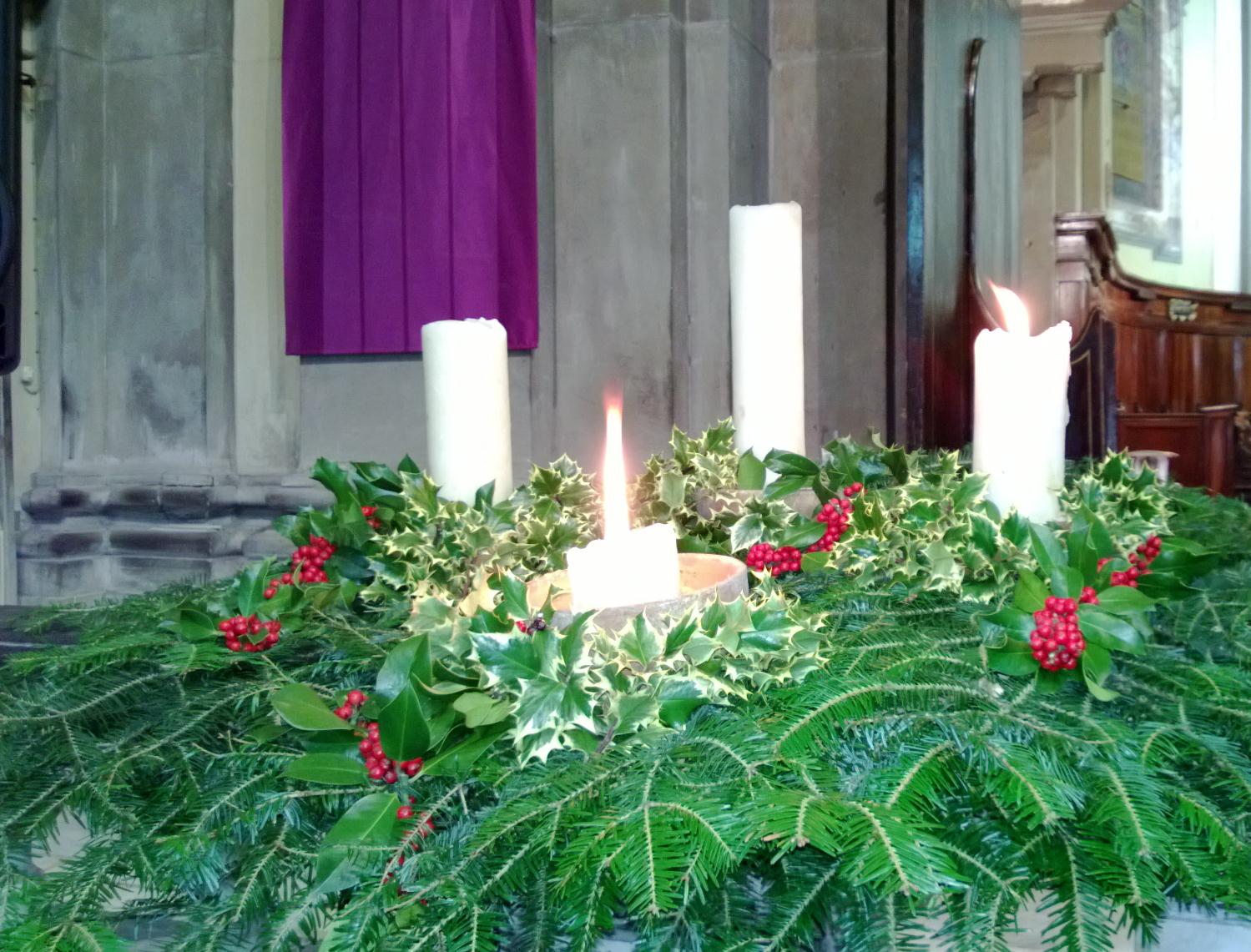 Lieti cantate: 
gloria al Signor! Nascerà il Redentor!
Il Signore sia con voi.
E con il tuo spirito.

Dal Vangelo secondo Luca.
Gloria a te, o Signore.
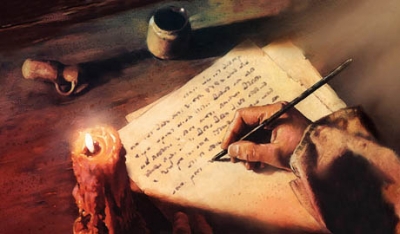 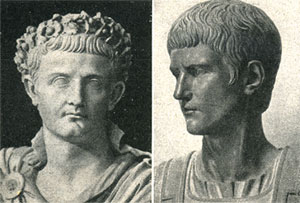 Nell’anno quindicesimo dell’impero di Tiberio Cesare, mentre Ponzio Pilato era governatore della Giudea, Erode tetràrca della Galilea, e Filippo, suo fratello,
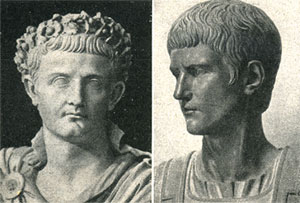 tetràrca dell’Iturèa e della Traconìtide, e Lisània tetràrca dell’Abilène, sotto i sommi sacerdoti Anna e Càifa,
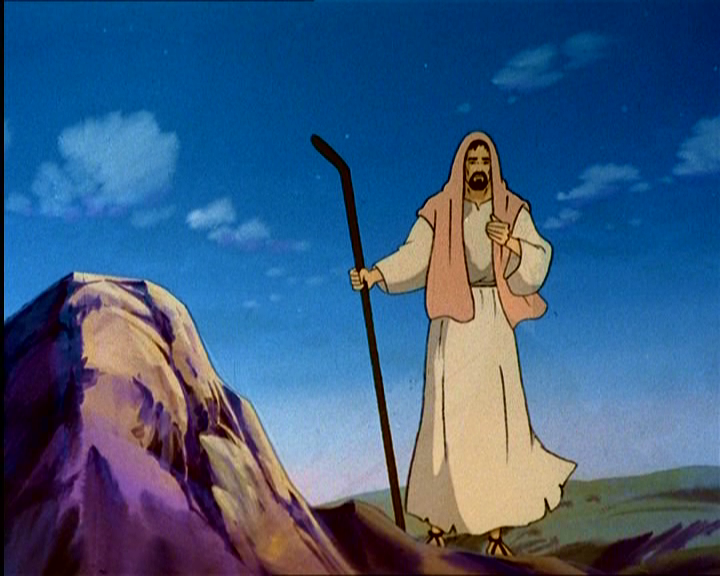 la parola di Dio venne su Giovanni, 
figlio di Zaccarìa, 
nel deserto.
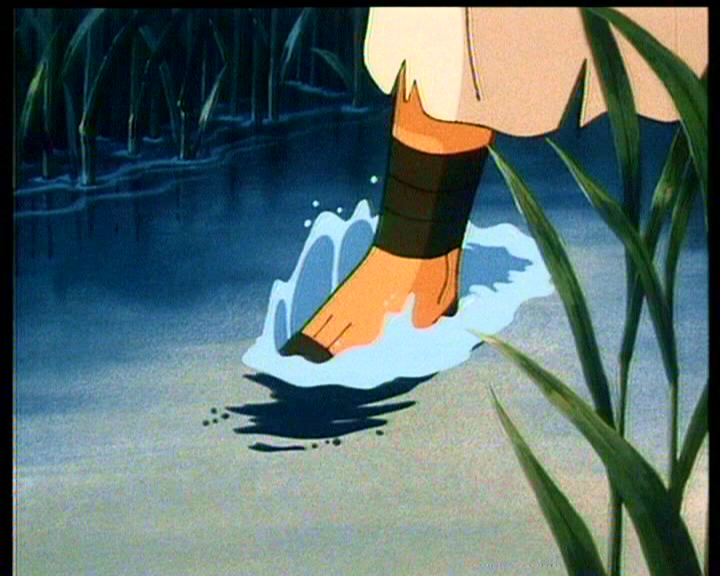 Egli percorse 
tutta la regione 
del Giordano,
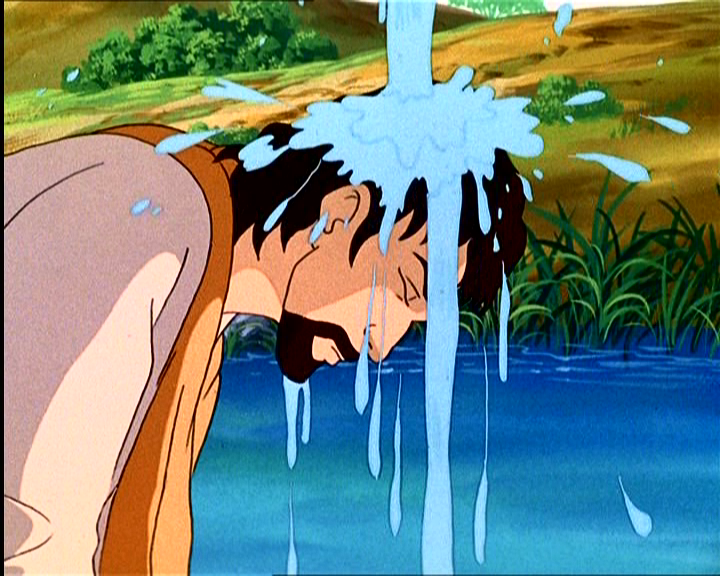 predicando un battesimo di conversione  per il perdono dei peccati,
com’è scritto nel libro degli oracoli 
del profeta Isaìa:
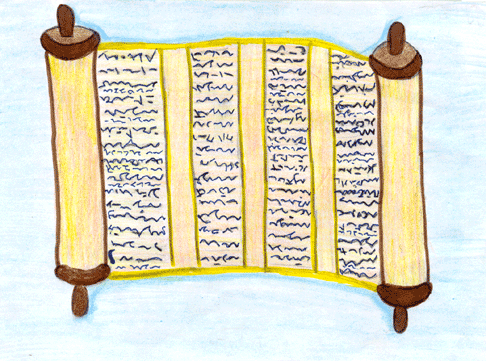 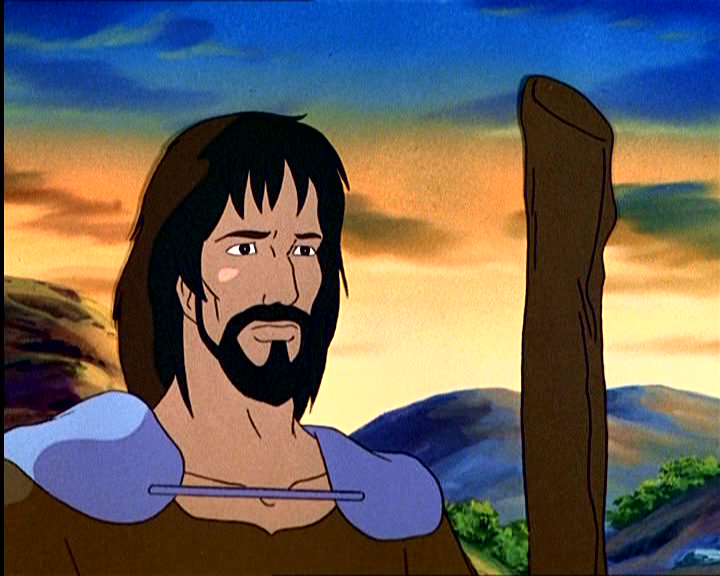 «Voce di uno 
che grida nel deserto:
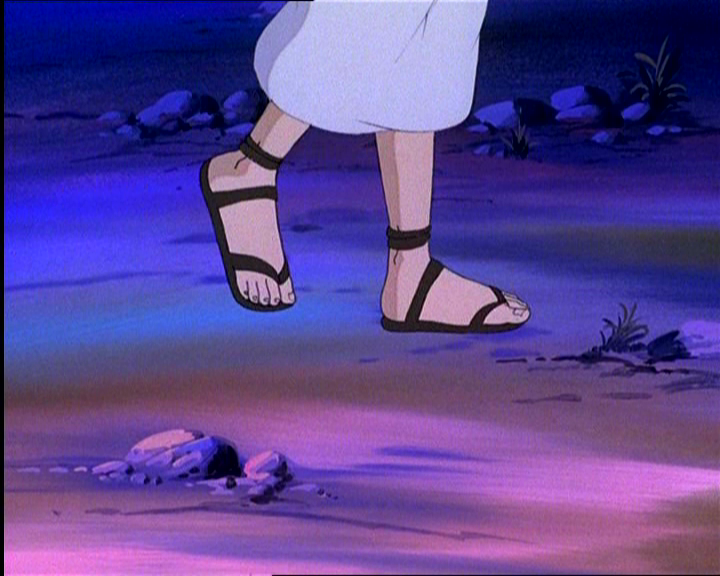 Preparate la via del Signore, raddrizzate i suoi sentieri!
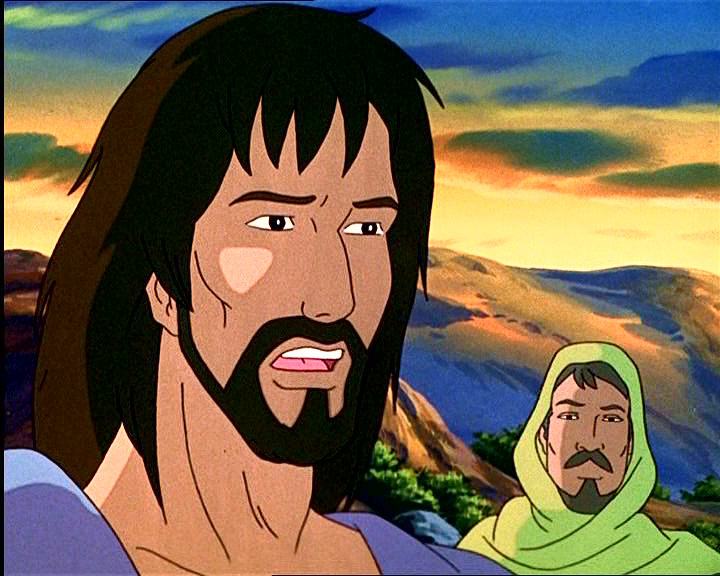 Ogni burrone sarà riempito, ogni monte e ogni colle sarà abbassato;
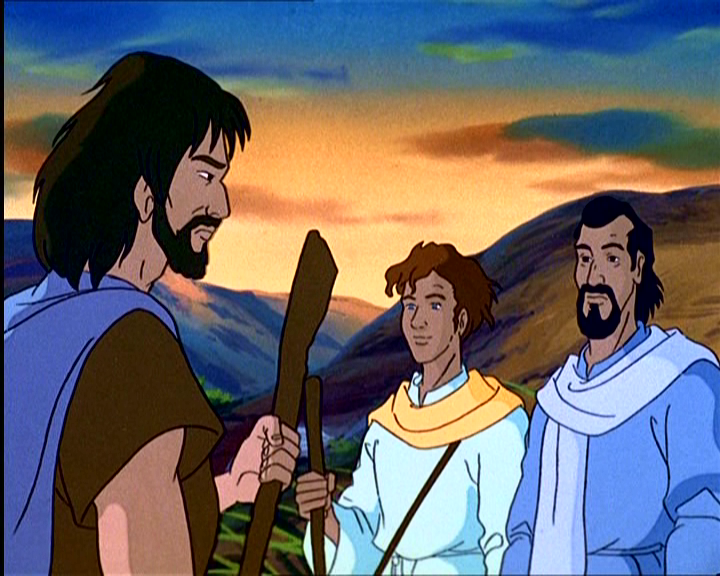 le vie tortuose diverranno diritte 
e quelle impervie, spianate.
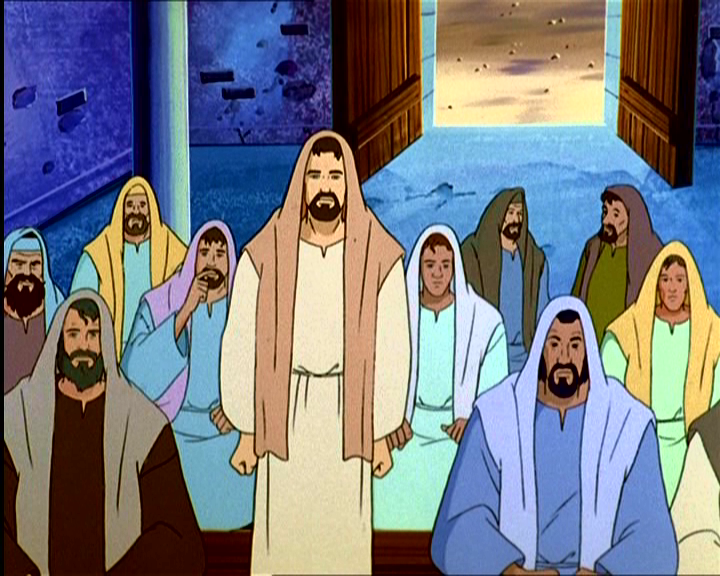 Ogni uomo vedrà 
la salvezza di Dio!».
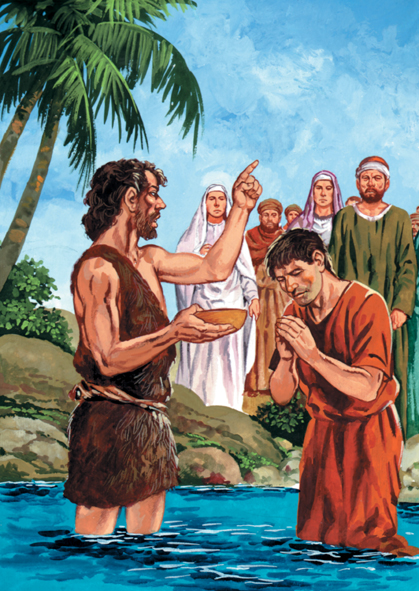 Parola
del
Signore.
Lode a te, o Cristo.
Credo in un solo Dio, 

Padre onnipotente, 
creatore del cielo e della terra, 
di tutte le cose visibili e invisibili.
Credo in un solo Signore, Gesù Cristo, unigenito Figlio di Dio, 
nato dal Padre prima di tutti i secoli: 
Dio da Dio, Luce da Luce, 
Dio vero da Dio vero, 
generato, non creato, 
della stessa sostanza del Padre; 
per mezzo di lui 
tutte le cose sono state create.
Per noi uomini 
e per la nostra salvezza discese dal cielo, e per opera dello Spirito santo 
si è incarnato 
nel seno della vergine Maria 
e si è fatto uomo. 
Fu crocifisso per noi sotto Ponzio Pilato, morì e fu sepolto. 
Il terzo giorno è risuscitato, 
secondo le Scritture, è salito al cielo, siede alla destra del Padre.
E di nuovo verrà, nella gloria, 
per giudicare i vivi e i morti, 
e il suo regno non avrà fine.
Credo nello Spirito Santo, 
che è Signore e dà la vita, 
e procede dal Padre e dal Figlio. 
Con il Padre e il Figlio è adorato 
e glorificato, 
e ha parlato per mezzo dei profeti.
Credo la Chiesa, 
una santa cattolica e apostolica. 
Professo un solo battesimo 
per il perdono dei peccati. 
Aspetto la risurrezione dei morti 
e la vita del mondo che verrà. 
Amen.
IL DISEGNO
Nel mare 
del silenzio 
una voce si alzò
Da una notte senza confini 
una luce brillò,
dove non c'era niente 
quel giorno
Avevi scritto già 
il mio nome lassù nel cielo.Avevi scritto già 
la mia vita insieme a te.Avevi scritto già di me.
E quando la tua mente 
fece splendere le stelle
e quando le tue mani modellarono la terra,
dove non c'era niente 
quel giorno
Avevi scritto già 
il mio nome lassù nel cielo.Avevi scritto già 
la mia vita insieme a te.Avevi scritto già di me.
E quando hai calcolato
la profondità del cielo
e quando hai colorato 
ogni fiore della terra,dove non c'era niente 
quel giorno
Avevi scritto già 
il mio nome lassù nel cielo.Avevi scritto già 
la mia vita insieme a te.Avevi scritto già di me.
E quando hai disegnato 
le nubi e le montagne
e quando hai disegnato 
il cammino di ogni uomo,l'avevi fatto anche per me
Se ieri non sapevo 
oggi ho incontrato te
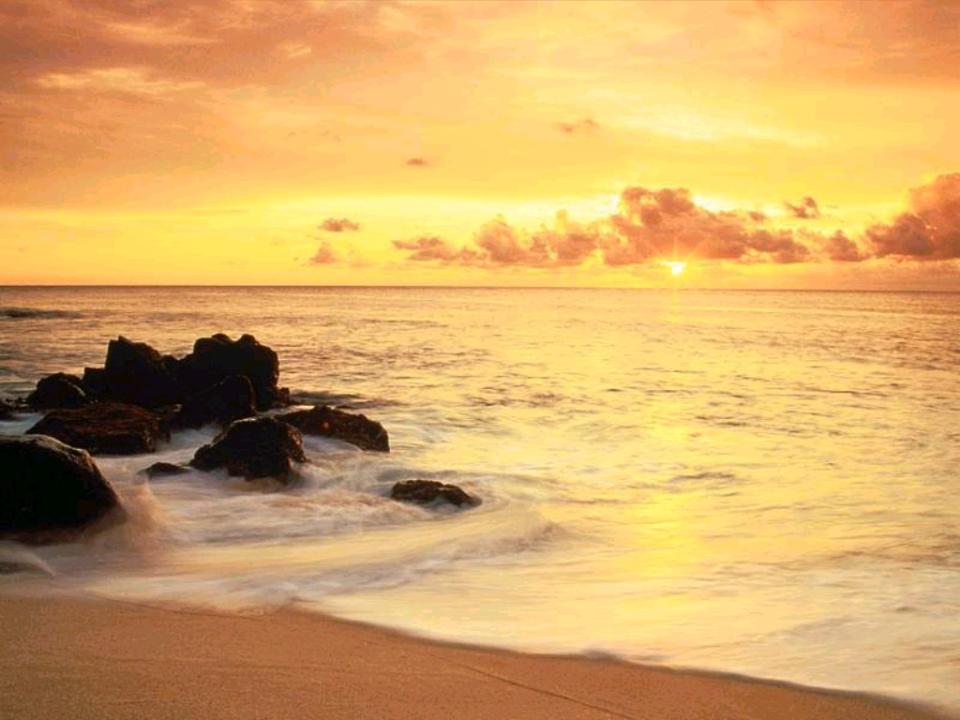 e la mia libertà
è il tuo disegno 
su di me
Non cercherò più niente
 perché tu mi salverai
Il Signore sia con voi.
E con il tuo spirito. 

In alto i nostri cuori.
Sono rivolti al Signore. 

Rendiamo grazie al Signore nostro Dio.
È cosa buona e giusta.
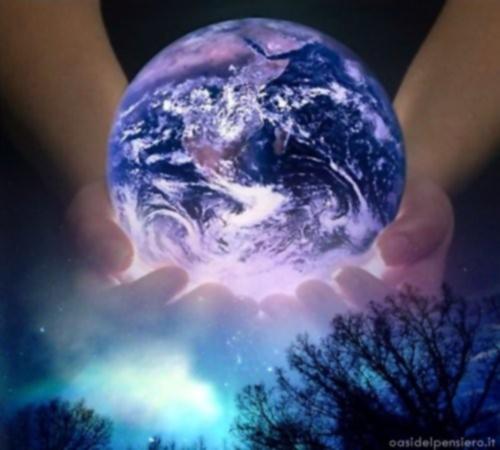 Santo Santo Santo 
il Signore
Dio dell’universo
I cieli e la terra
sono pieni
della tua gloria
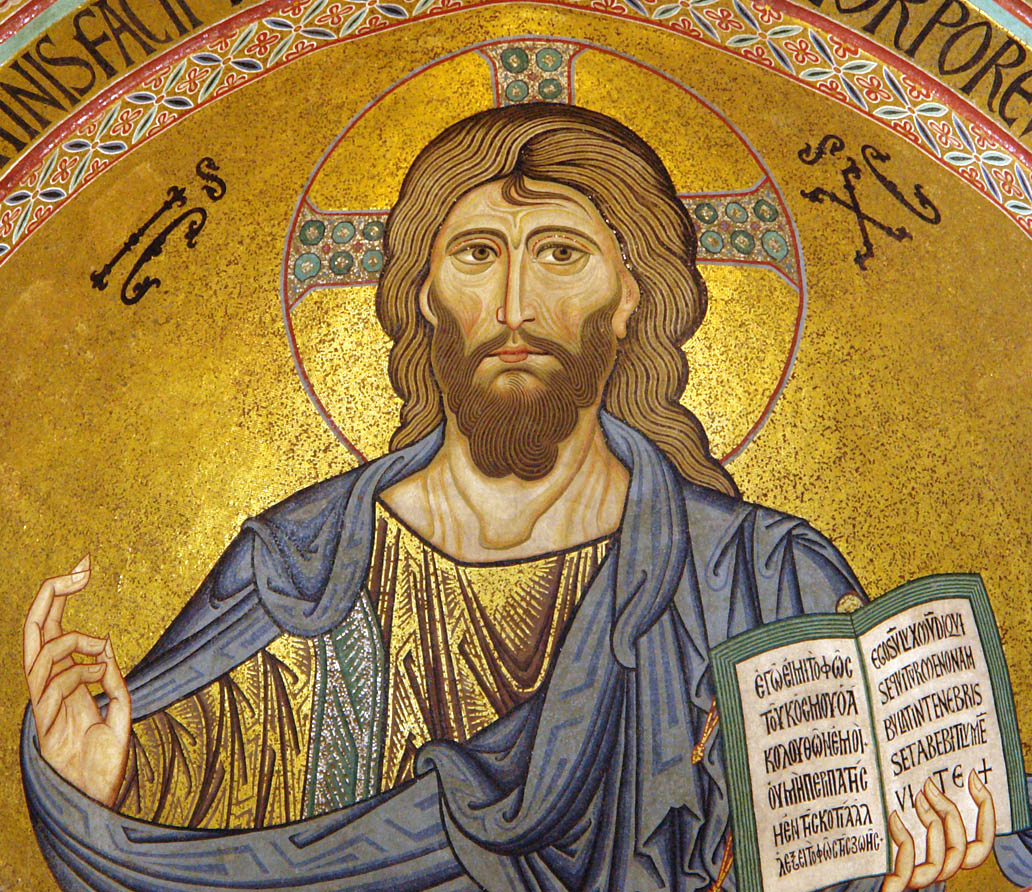 Osanna Osanna Osanna 
Osanna nell’alto dei cieli
Benedetto  colui che viene nel nome del Signore.
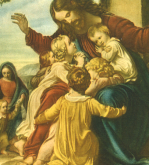 Osanna Osanna Osanna 
Osanna nell’alto dei cieli
Osanna Osanna Osanna
cantiamo te Signore.
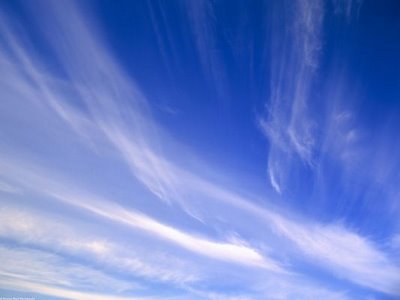 Osanna Osanna Osanna 
Osanna nell’alto dei cieli
Osanna Osanna Osanna 
nell’alto dei cieli
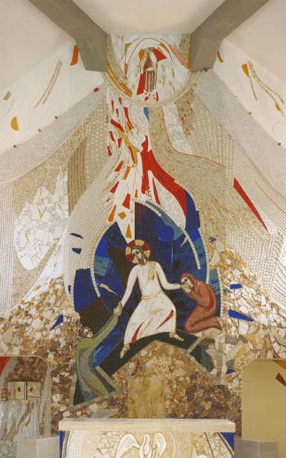 Mistero della fede.

Annunziamo la tua morte, Signore, 
proclamiamo la tua risurrezione, 
nell'attesa della tua venuta.
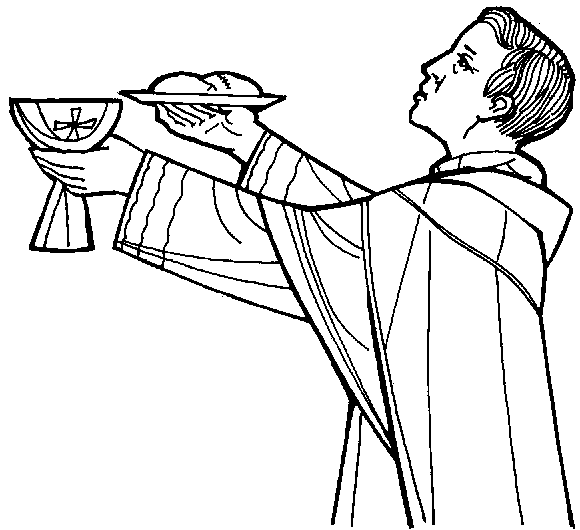 Per Cristo, 
con Cristo 
e in Cristo, 
a te, Dio Padre onnipotente, 
nell'unità dello Spirito Santo, 
ogni onore e gloria 
per tutti i secoli dei secoli.
Amen.
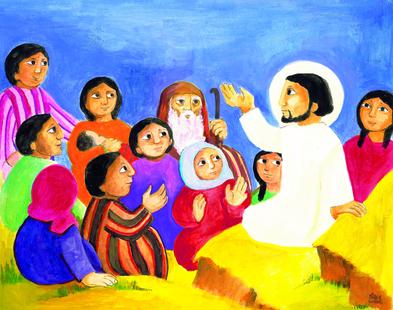 Padre nostro, che sei nei cieli, 
sia santificato il tuo nome, 
venga il tuo regno, 
sia fatta la tua volontà, 
come in cielo così in terra. 
Dacci oggi il nostro pane quotidiano, 
e rimetti a noi i nostri debiti 
come noi li rimettiamo 
ai nostri debitori, 
e non ci indurre in tentazione, 
ma liberaci dal male.
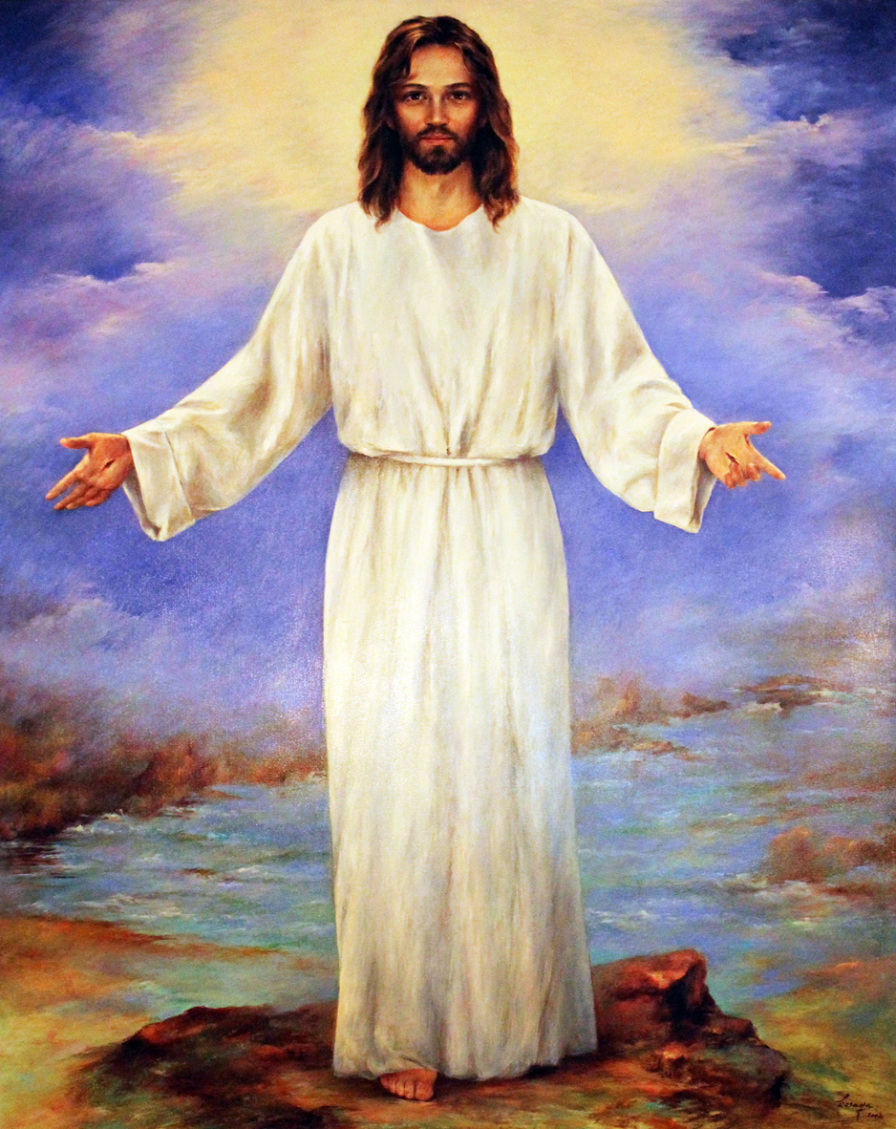 Tuo è il regno,
tua la potenza 
e la gloria nei secoli.
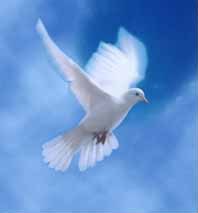 La 
    pace 
    viene 
dall'alto
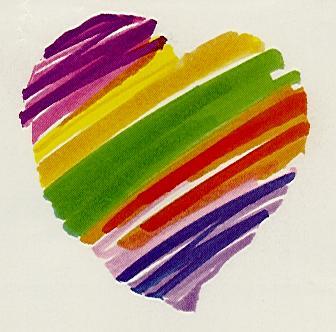 entra 
nel 
cuore,
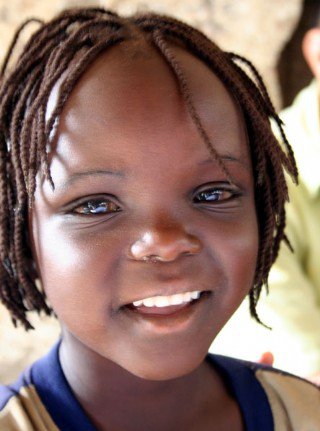 si 
vede 
sul 
volto
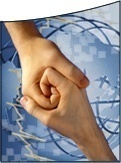 Ora 
  ti 
  stringo 
la mano
non sono più solo
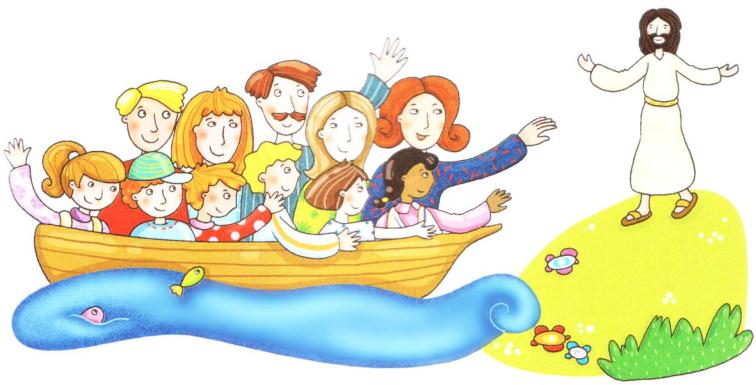 non sei più lontano
Questa amicizia
attorno al Signore
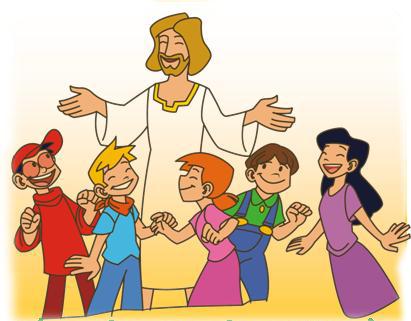 è troppo grande
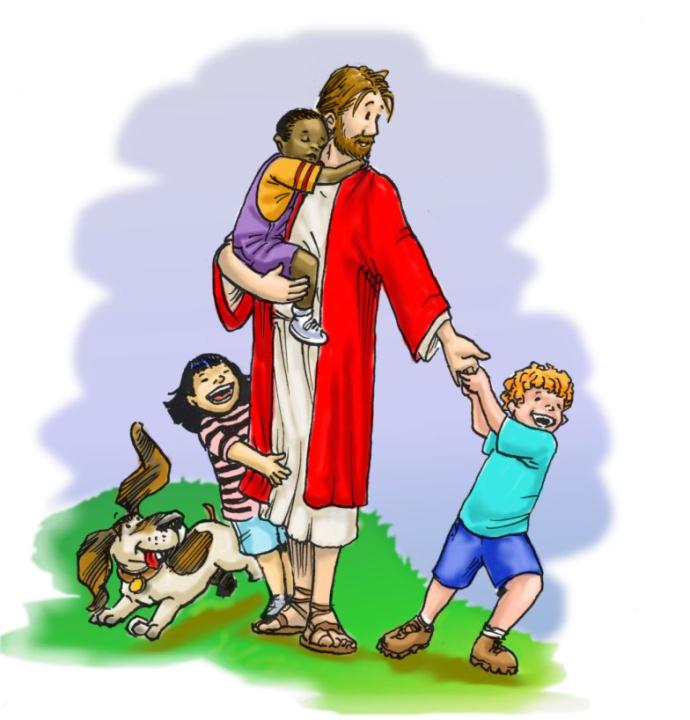 non può finire.
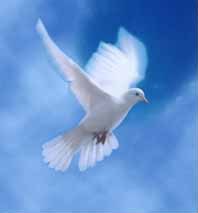 La 
    pace 
    viene 
dall'alto
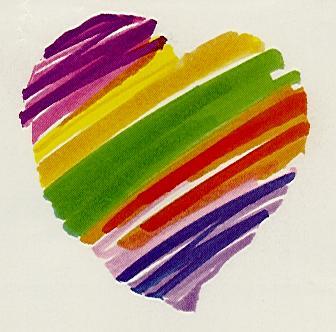 entra 
nel 
cuore,
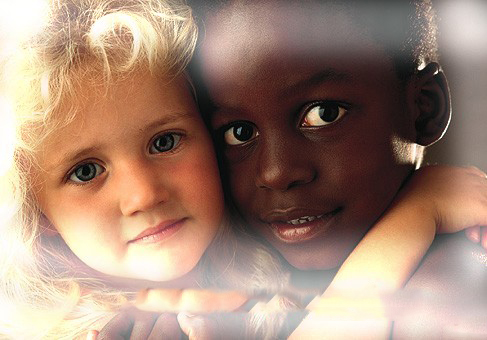 si vede sul volto
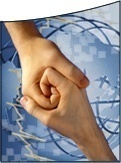 Ora 
  ti 
  stringo 
la mano
non sono più solo
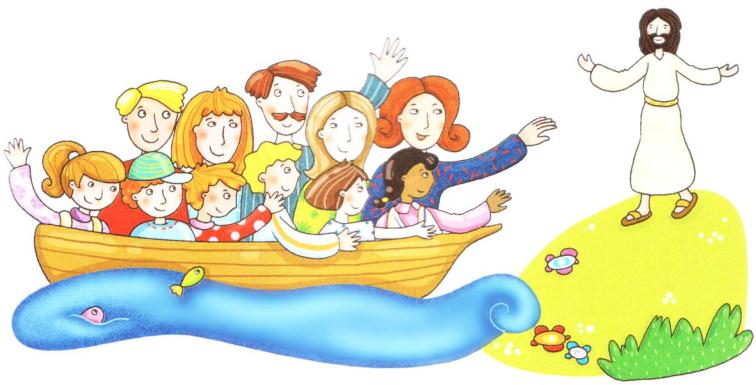 non sei più lontano
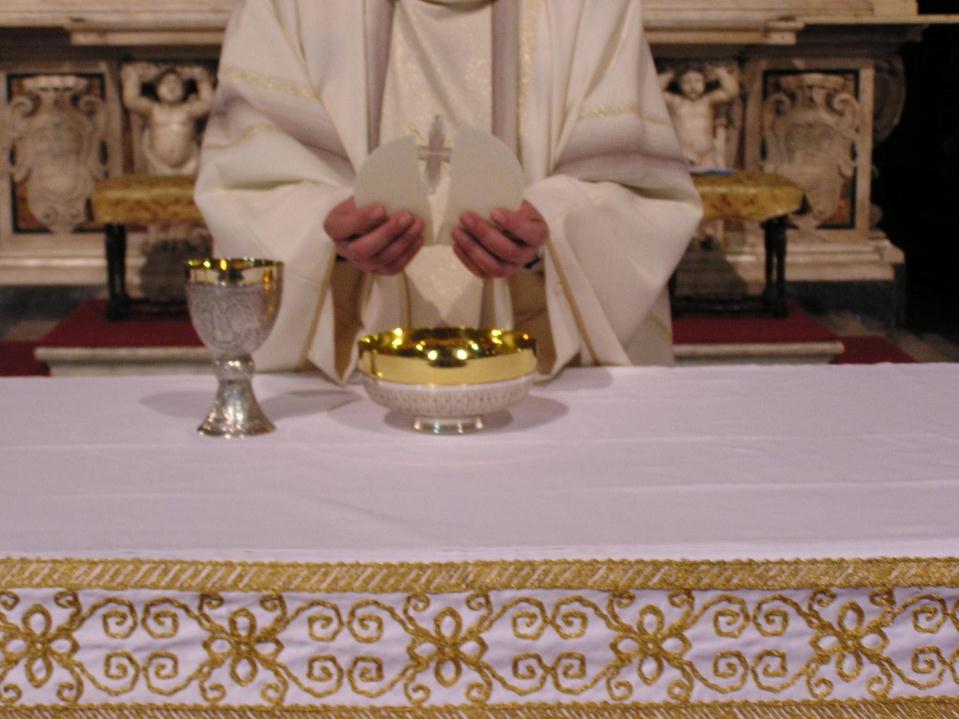 Agnello di Dio, che togli i peccati
del mondo, abbi pietà di noi.
Agnello di Dio, che togli i peccati
del mondo, abbi pietà di noi.
Agnello di Dio, che togli i peccati
del mondo, dona a noi la pace.
Beati gli invitati 
alla Cena del Signore. 
Ecco l’agnello di Dio, 
che toglie i peccati del mondo.

O Signore, non son degno 
di partecipare alla tua mensa:
ma di’ soltanto una parola 
e io sarò salvato.
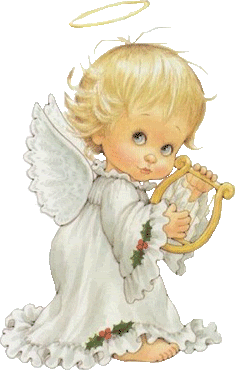 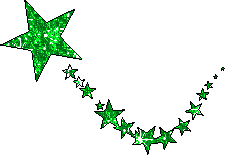 Vieni nasci ancora
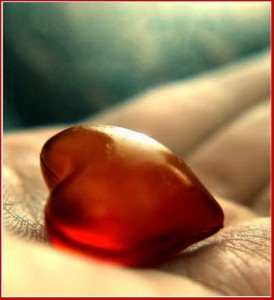 Torni Signore,
torni nel cuore 


col tuo silenzio denso di te.
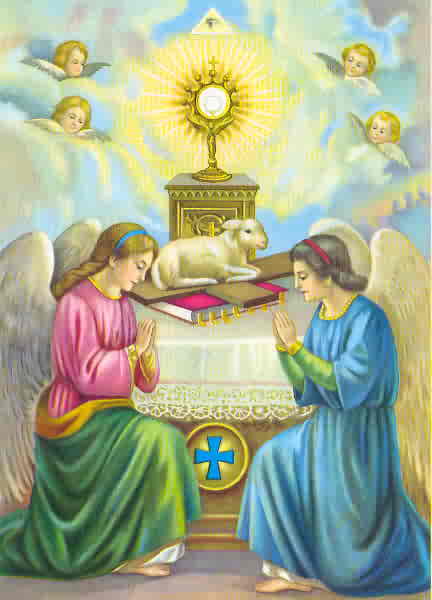 E come i pastori un tempo 
ora noi ti adoriamo,

e i nostri doni
sono ciò che siamo noi.
Eri la luce, venivi nel mondo
Venivi tra i tuoi e i tuoi però
Loro non ti hanno accolto
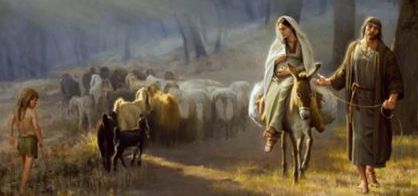 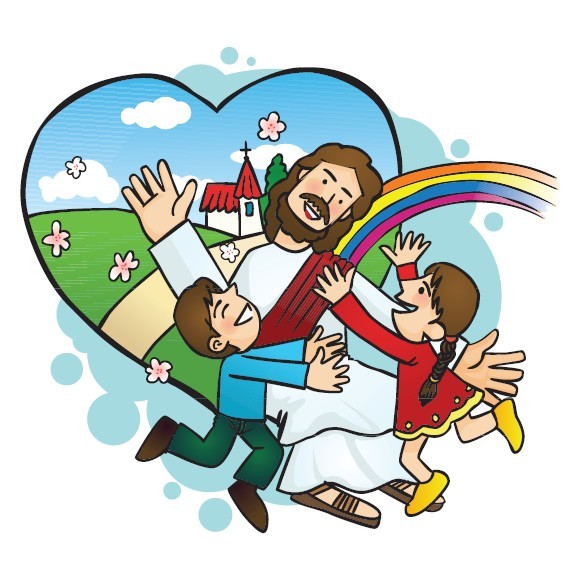 Ma noi ti invochiamo,
 vieni
Ma noi ti 
vogliamo 
accanto
La nostra casa è tua
T’accoglieremo noi
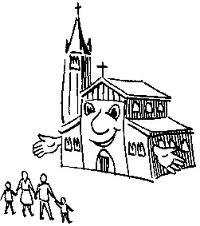 E tu che ritorni, tu che rinasci
Dove c’è amore e carità, qui sei presente
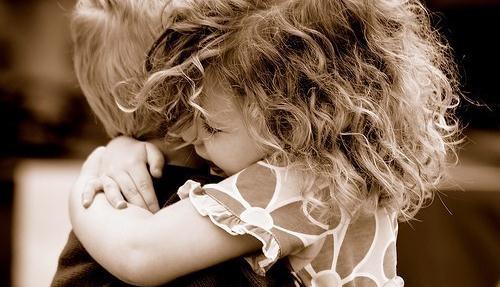 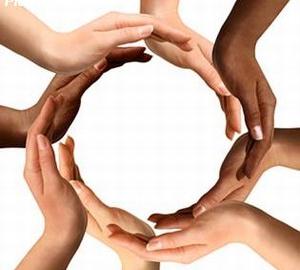 Tu per davvero vieni
Tu per davvero nasci
Noi siamo uniti nel tuo nome e tu sei qui
Vieni nasci ancora dentro l’anima
Vieni nasci sempre, nasci in mezzo a noi
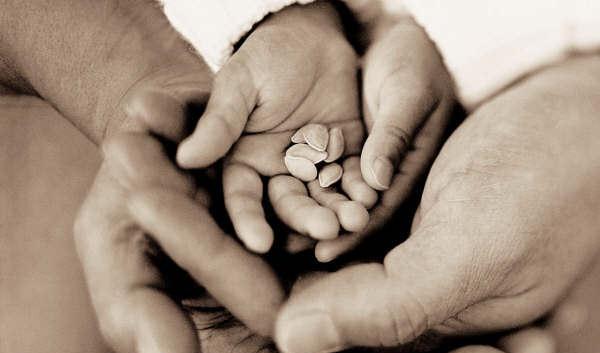 Per le strade luci, feste e musiche
Ma Betlemme è qui.
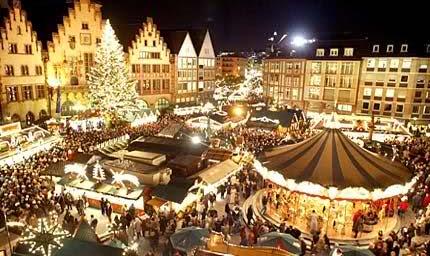 Vieni nasci ancora dentro l’anima
Vieni nasci sempre, nasci in mezzo a noi
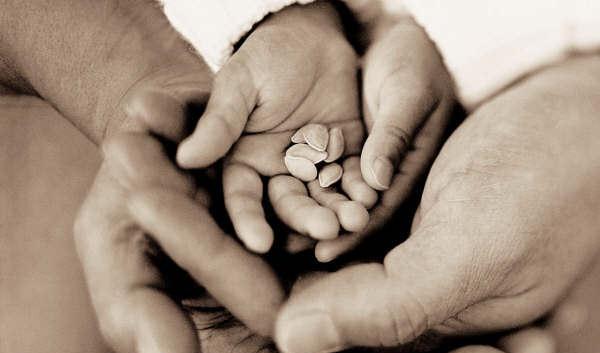 Per le strade luci, feste e musiche
Ma Betlemme è qui.
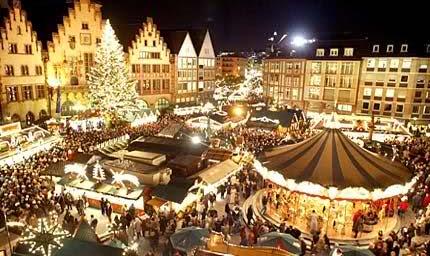 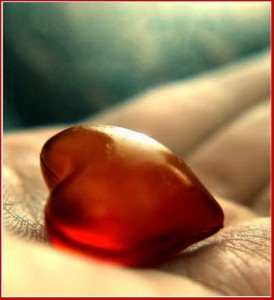 Torni Signore,
torni nel cuore 


col tuo silenzio denso di te.
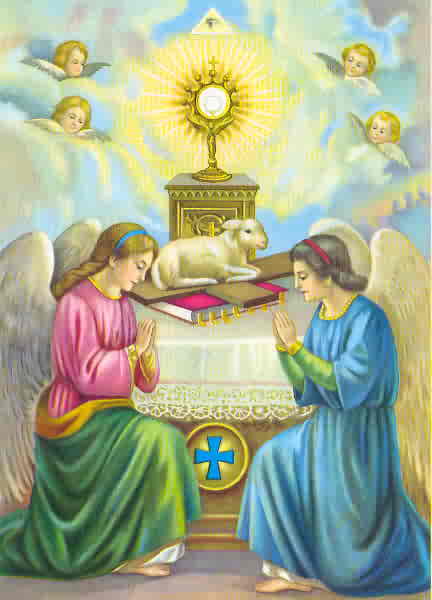 E come i pastori un tempo 
ora noi ti adoriamo,

e i nostri doni
sono ciò che siamo noi.
Eri la luce, venivi nel mondo
Venivi tra i tuoi e i tuoi però
Loro non ti hanno accolto
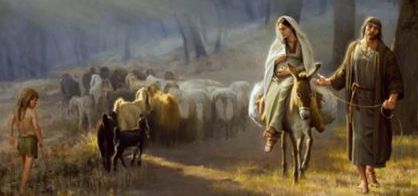 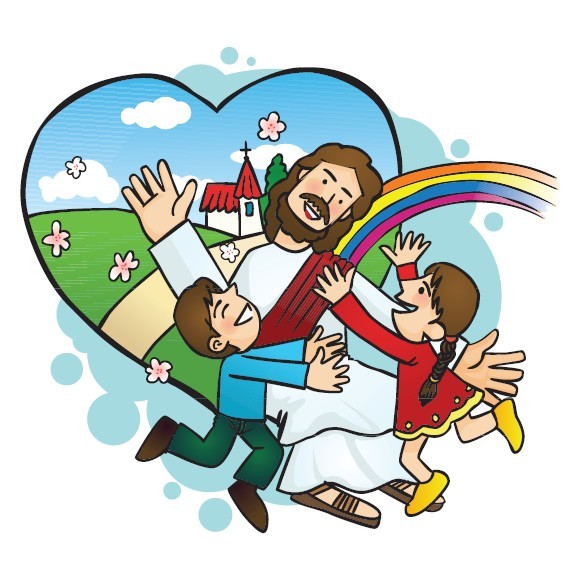 Ma noi ti invochiamo,
 vieni
Ma noi ti 
vogliamo 
accanto
La nostra casa è tua
T’accoglieremo noi
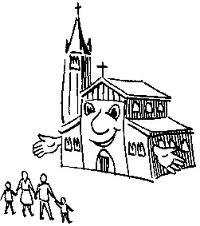 E tu che ritorni, tu che rinasci
Dove c’è amore e carità, qui sei presente
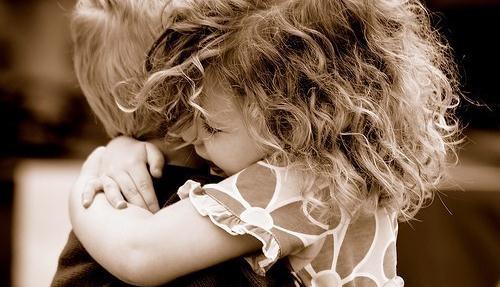 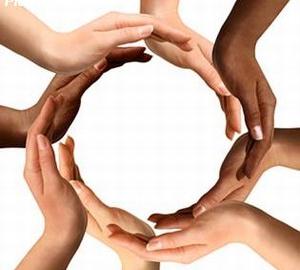 Tu per davvero vieni
Tu per davvero nasci
Noi siamo uniti nel tuo nome e tu sei qui
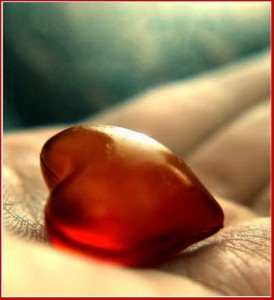 Torni Signore,
torni nel cuore 


col tuo silenzio denso di te.
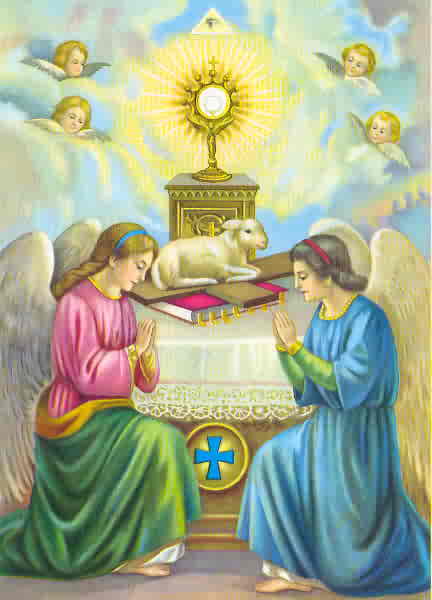 E come i pastori un tempo 
ora noi ti adoriamo,

e i nostri doni
sono ciò che siamo noi.
Eri la luce, venivi nel mondo
Venivi tra i tuoi e i tuoi però
Loro non ti hanno accolto
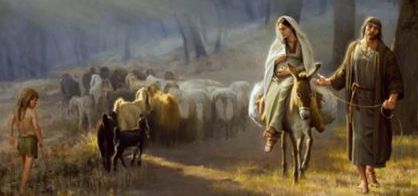 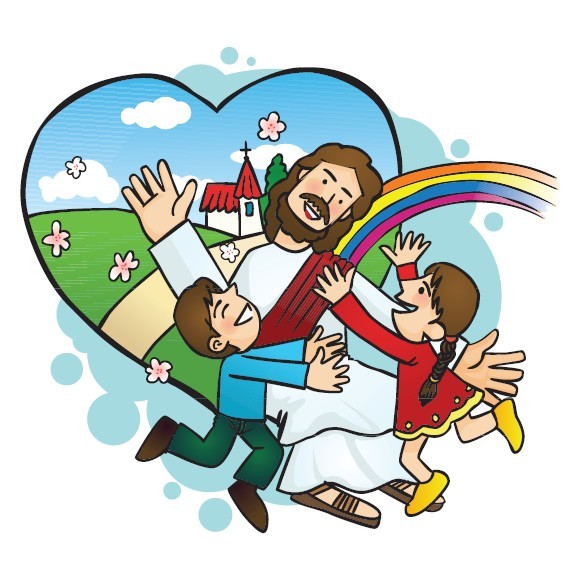 Ma noi ti invochiamo,
 vieni
Ma noi ti 
vogliamo 
accanto
La nostra casa è tua
T’accoglieremo noi
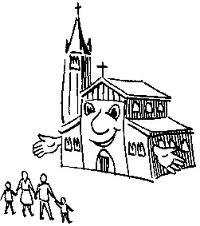 E tu che ritorni, tu che rinasci
Dove c’è amore e carità, qui sei presente
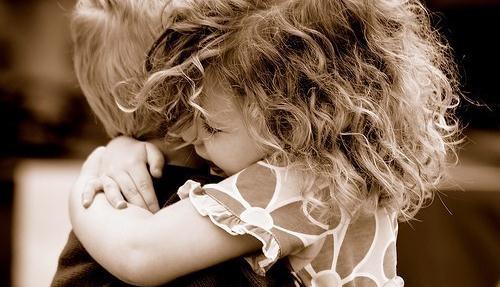 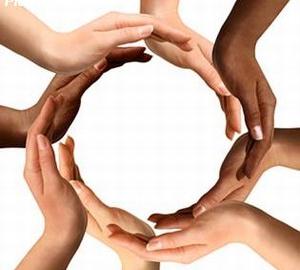 Tu per davvero vieni
Tu per davvero nasci
Noi siamo uniti nel tuo nome e tu sei qui
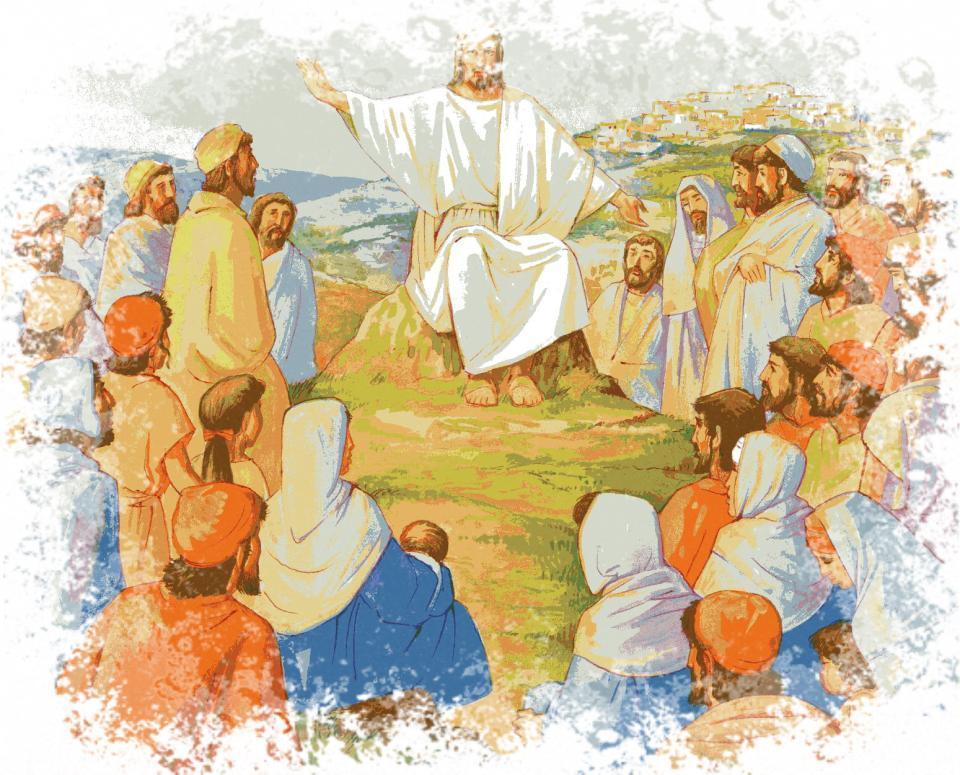 O Dio, che in questo sacramento ci hai nutriti con il pane della vita, insegnaci a valutare con sapienza i beni della terra, nella continua ricerca dei beni del cielo. Per Cristo nostro Signore.  

							Amen.
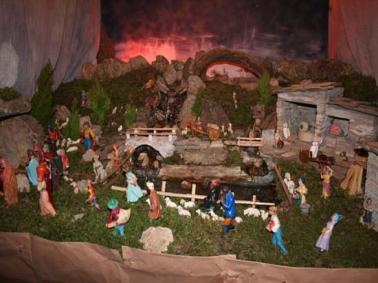 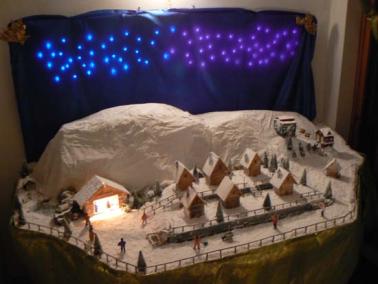 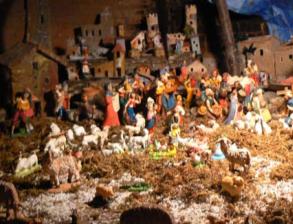 9° edizione Concorso
“Presepe nelle Famiglie”
2012
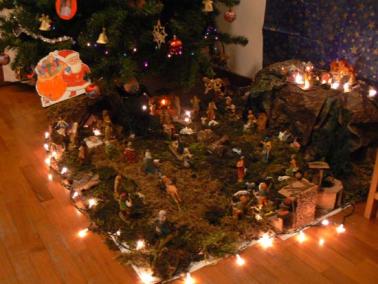 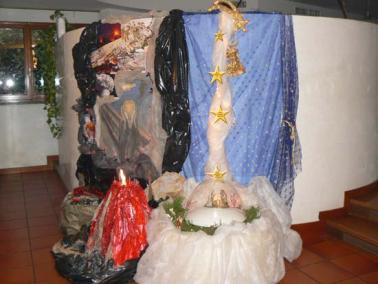 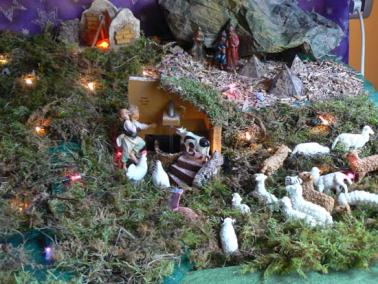 “Inventa il tuo presepe!”
tema:
“Gesù, Dio con noi oggi»
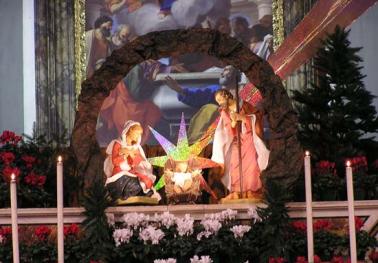 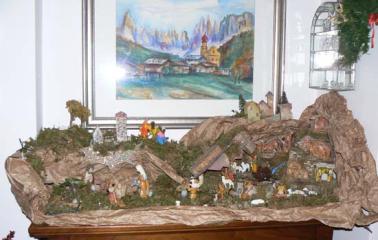 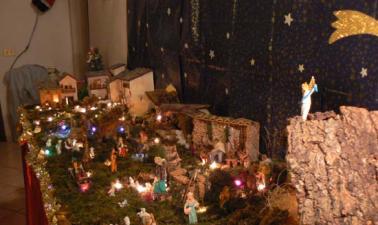 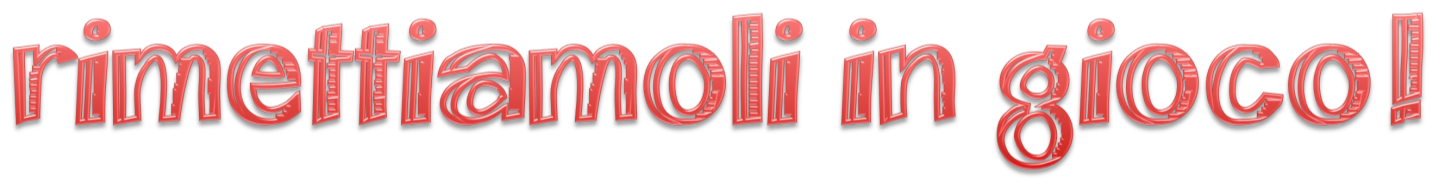 Anche quest’anno Il gruppo giovani ha organizzato una vendita di giocattoli che sarà effettuata da domenica prossima al termine delle messe festive.
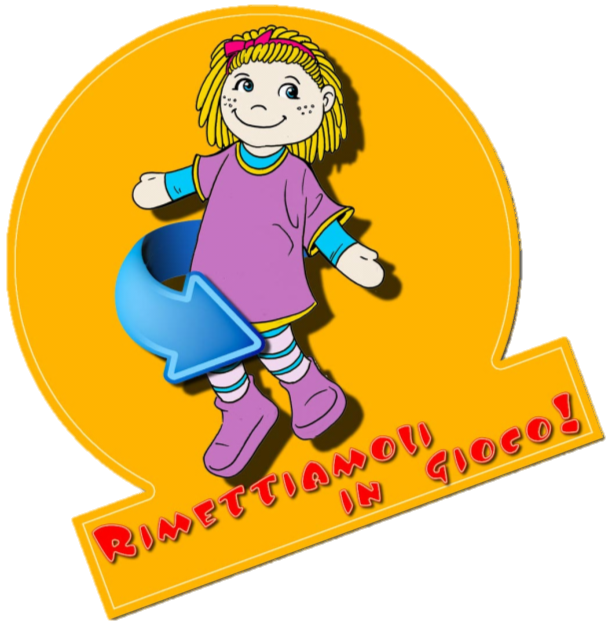 Un’ottima occasione per fare regali intelligenti per un Natale più solidale!
Il Signore sia con voi.
E con il tuo spirito. 

Vi benedica Dio onnipotente 
Padre e Figlio e Spirito Santo.		
Amen. 

… : andate in pace.
Rendiamo grazie a Dio.
Ciao a tutti
e
buona
domenica
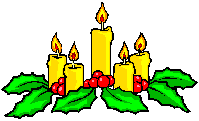 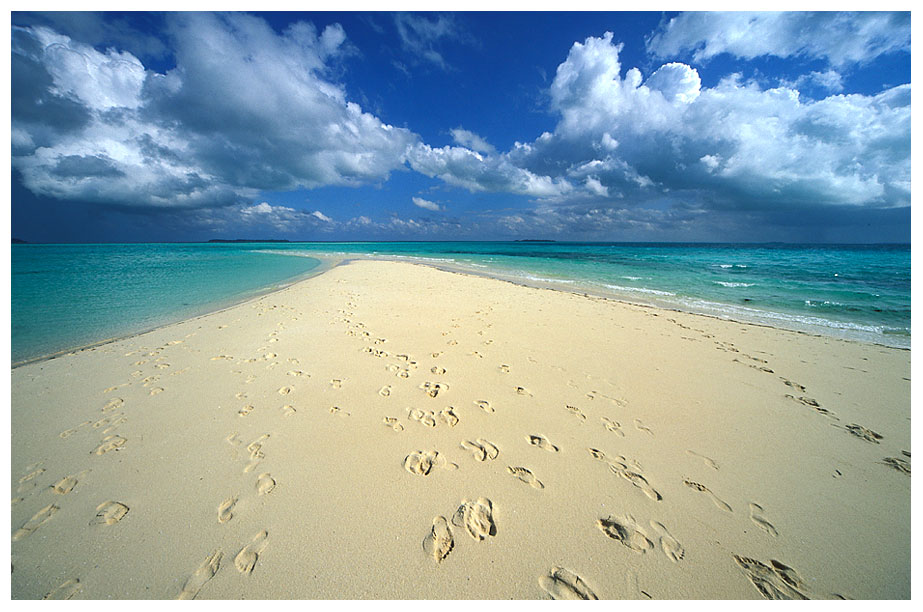 Resta accanto a me
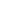 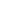 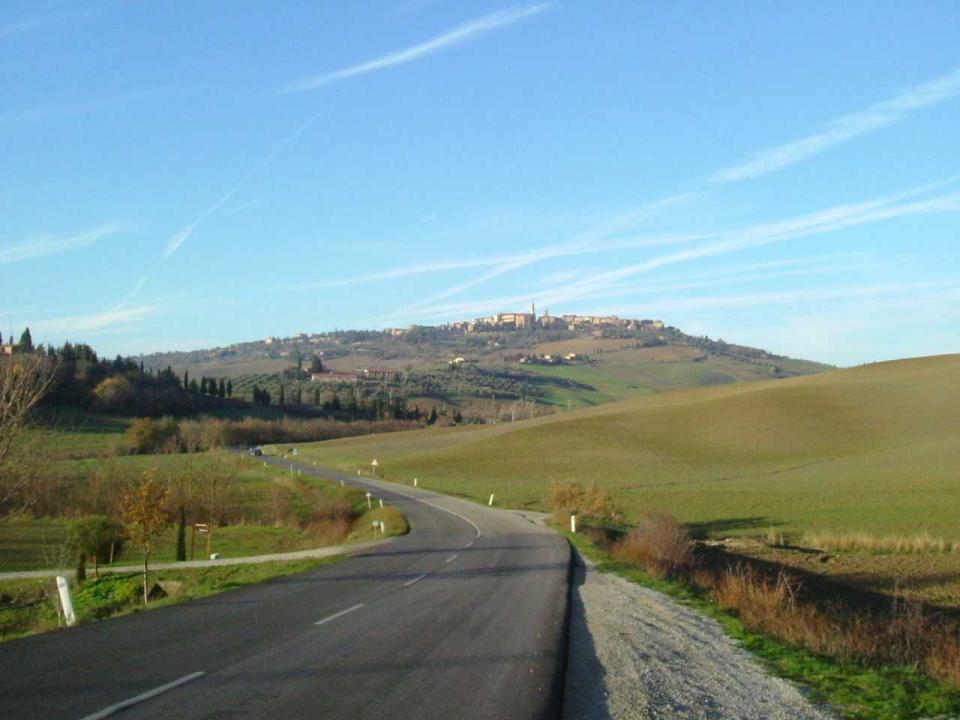 Ora vado sulla mia strada con l’amore tuo 
che mi guida. 
Oh Signore, 
ovunque io vada,
resta accanto a me
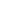 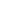 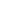 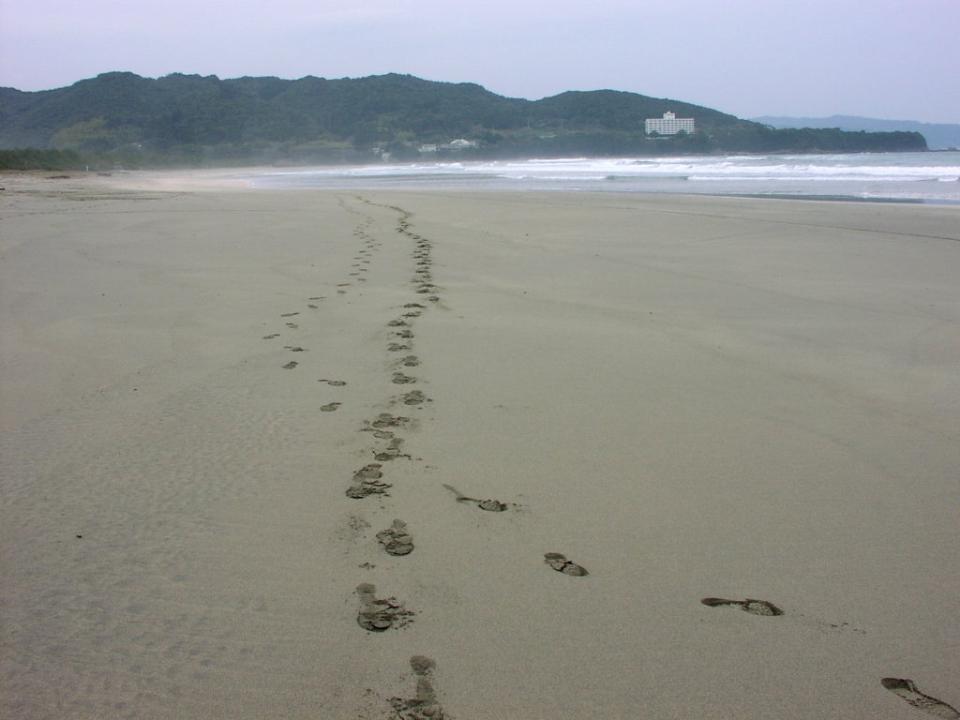 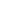 Io ti prego, stammi vicino ogni passo del mio cammino
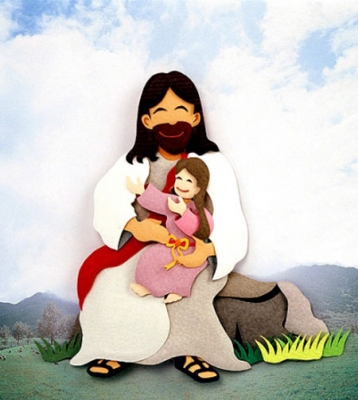 ogni notte,
ogni mattino resta accanto 
a me.
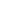 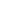 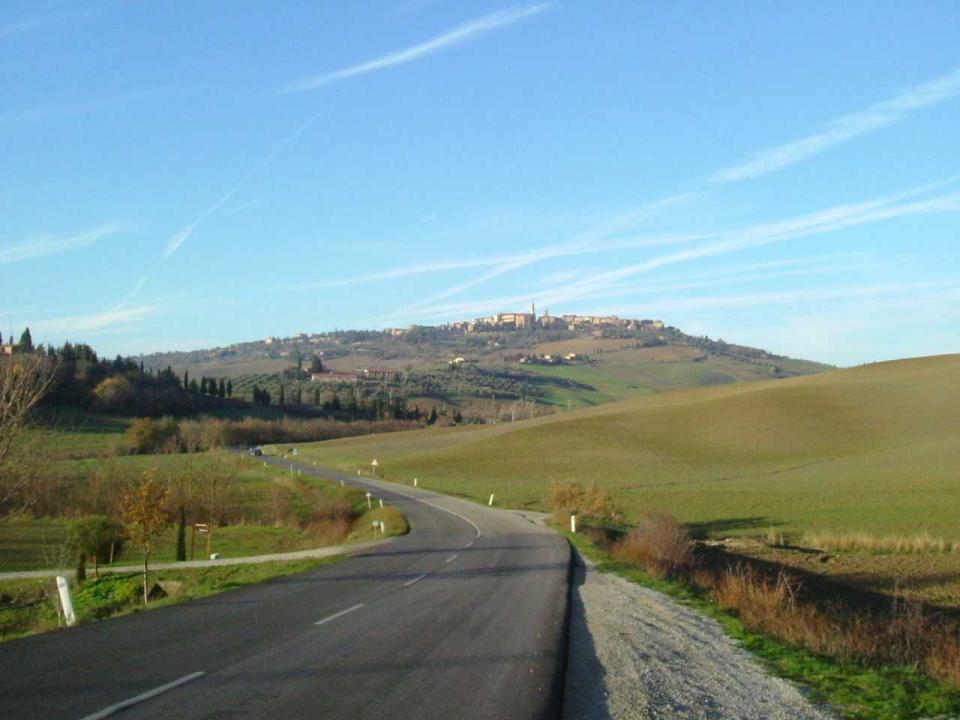 Ora vado sulla mia strada con l’amore tuo 
che mi guida. 
Oh Signore, 
ovunque io vada,
resta accanto a me
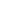 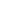 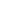 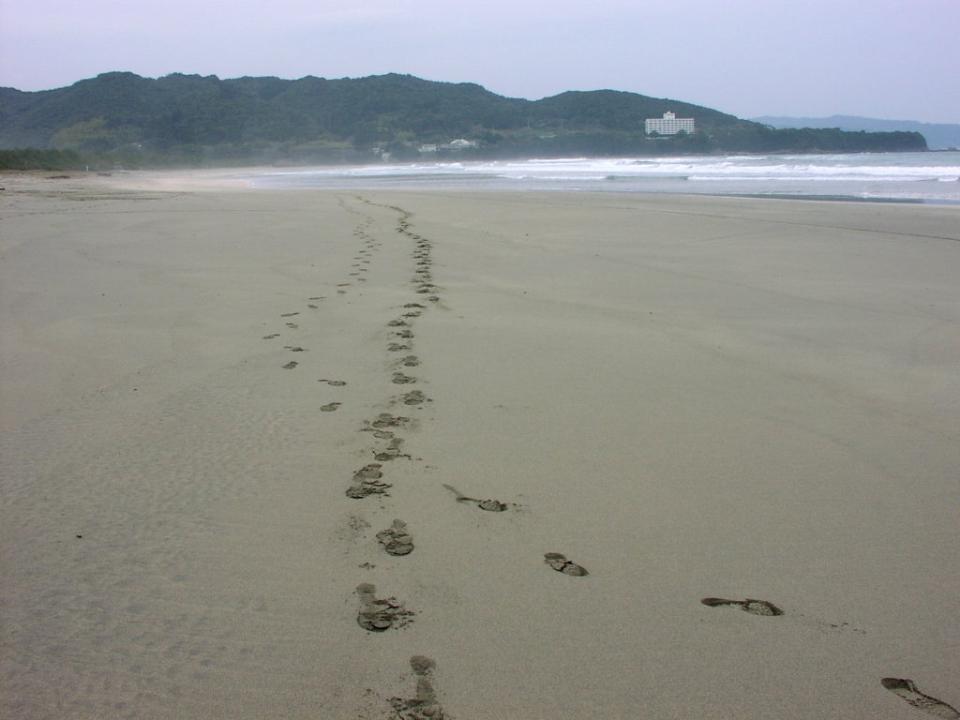 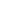 Io ti prego, stammi vicino ogni passo del mio cammino
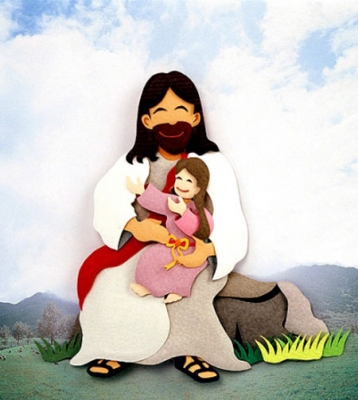 ogni notte,
ogni mattino resta accanto 
a me.
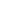 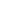 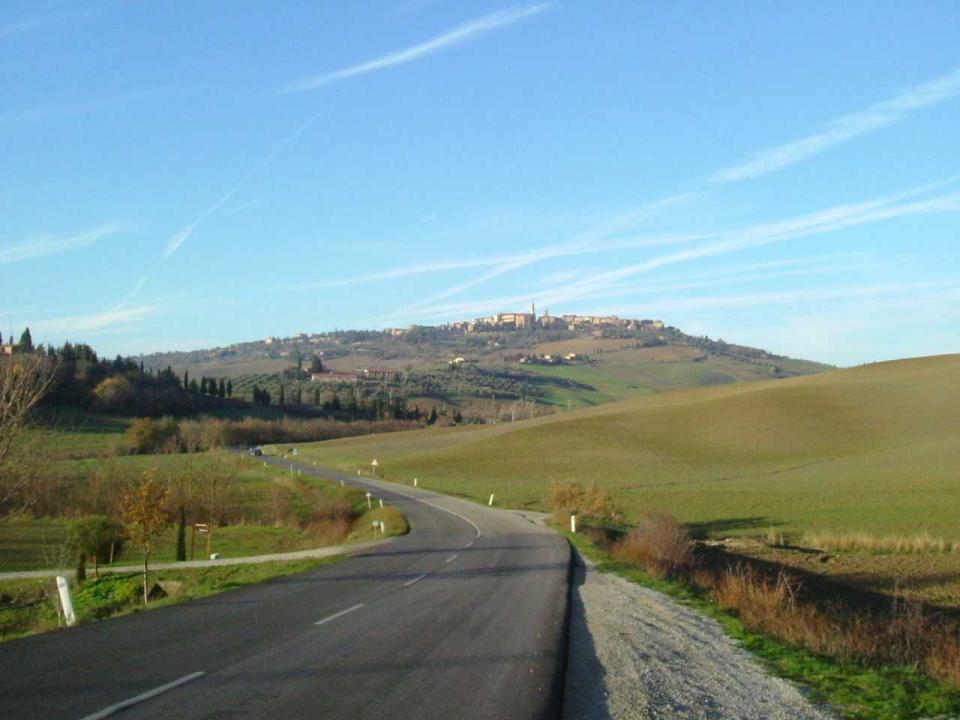 Ora vado sulla mia strada con l’amore tuo 
che mi guida. 
Oh Signore, 
ovunque io vada,
resta accanto a me
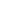 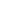 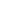 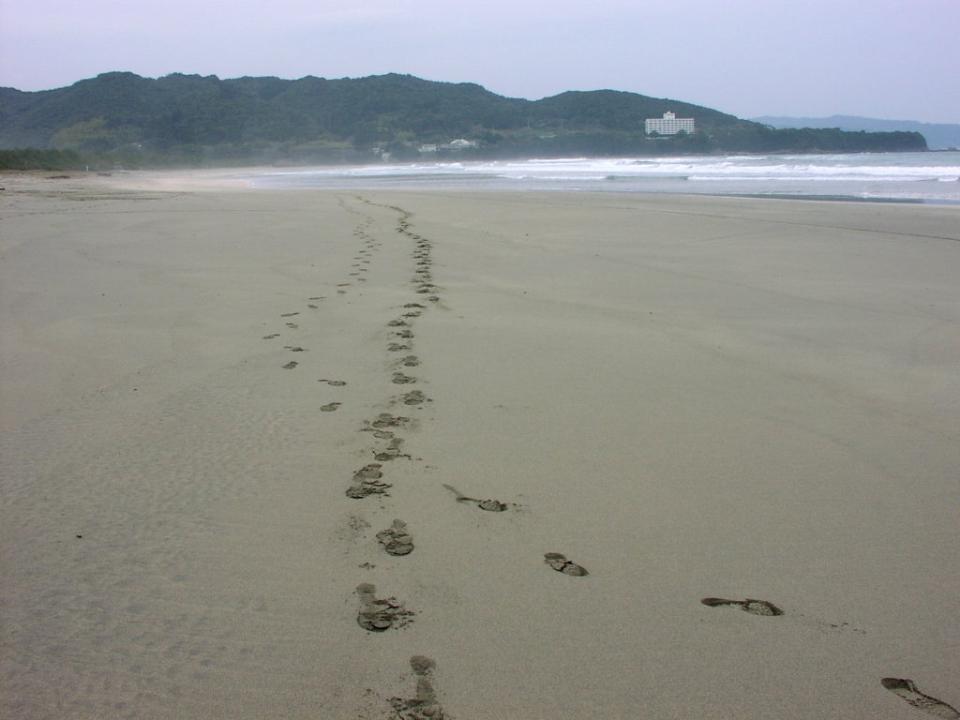 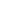 Io ti prego, stammi vicino ogni passo del mio cammino
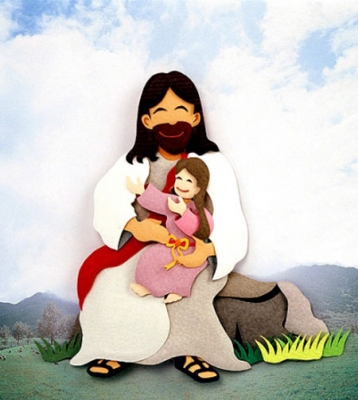 ogni notte,
ogni mattino resta accanto 
a me.